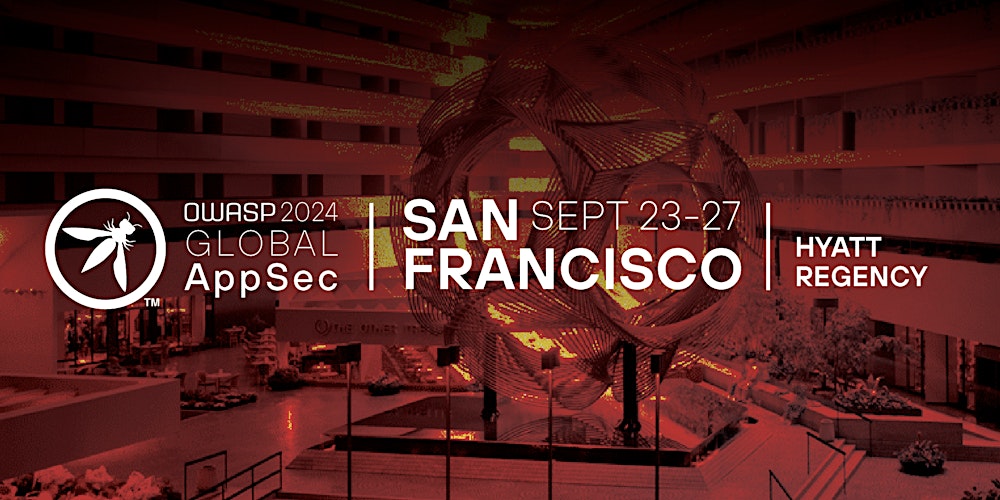 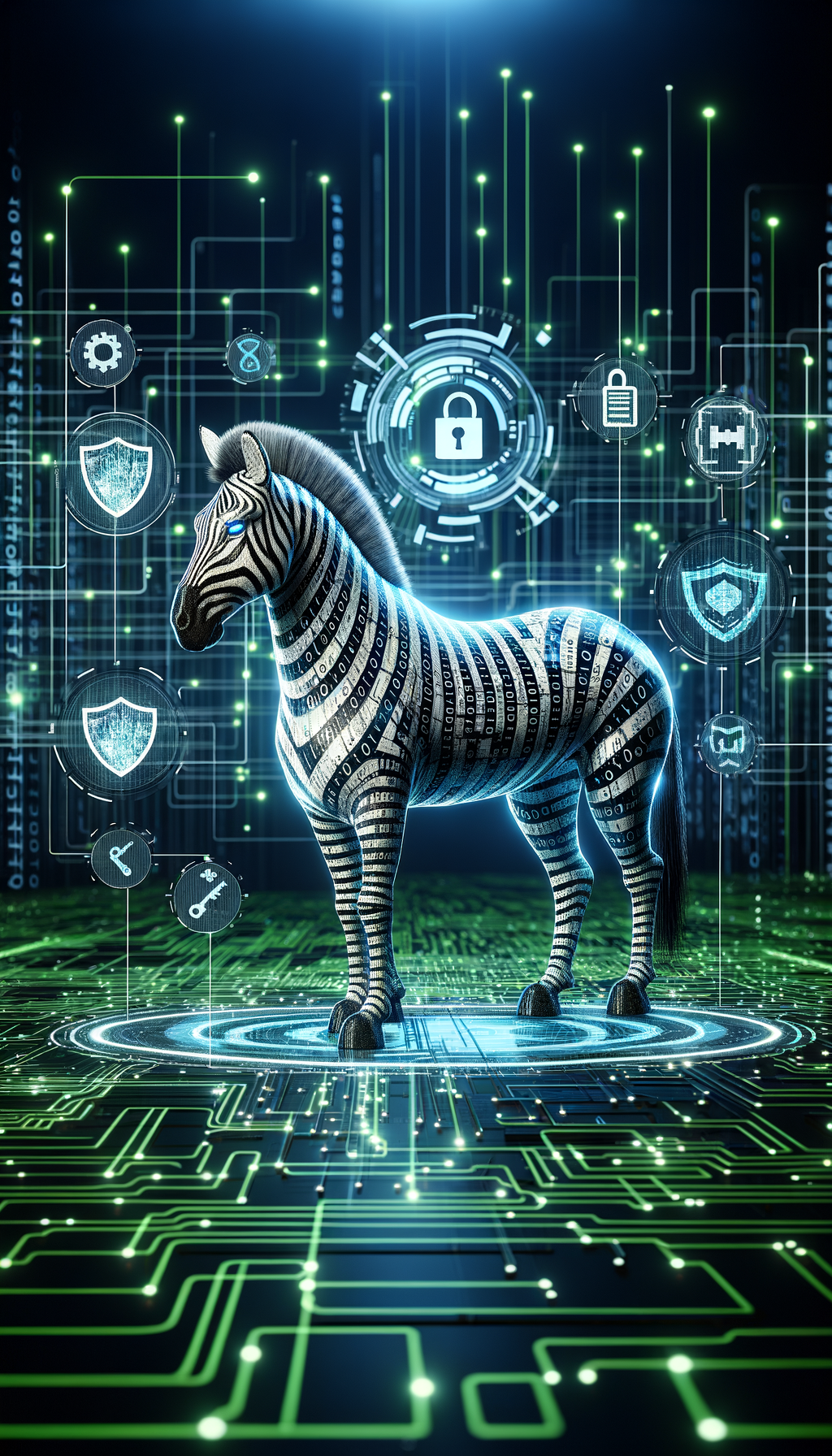 Maturing SDLC at a Fortune 500 Company based on OWASP SAMM: Successes and Pitfalls
Sunny Sharma - Zebra Technologies
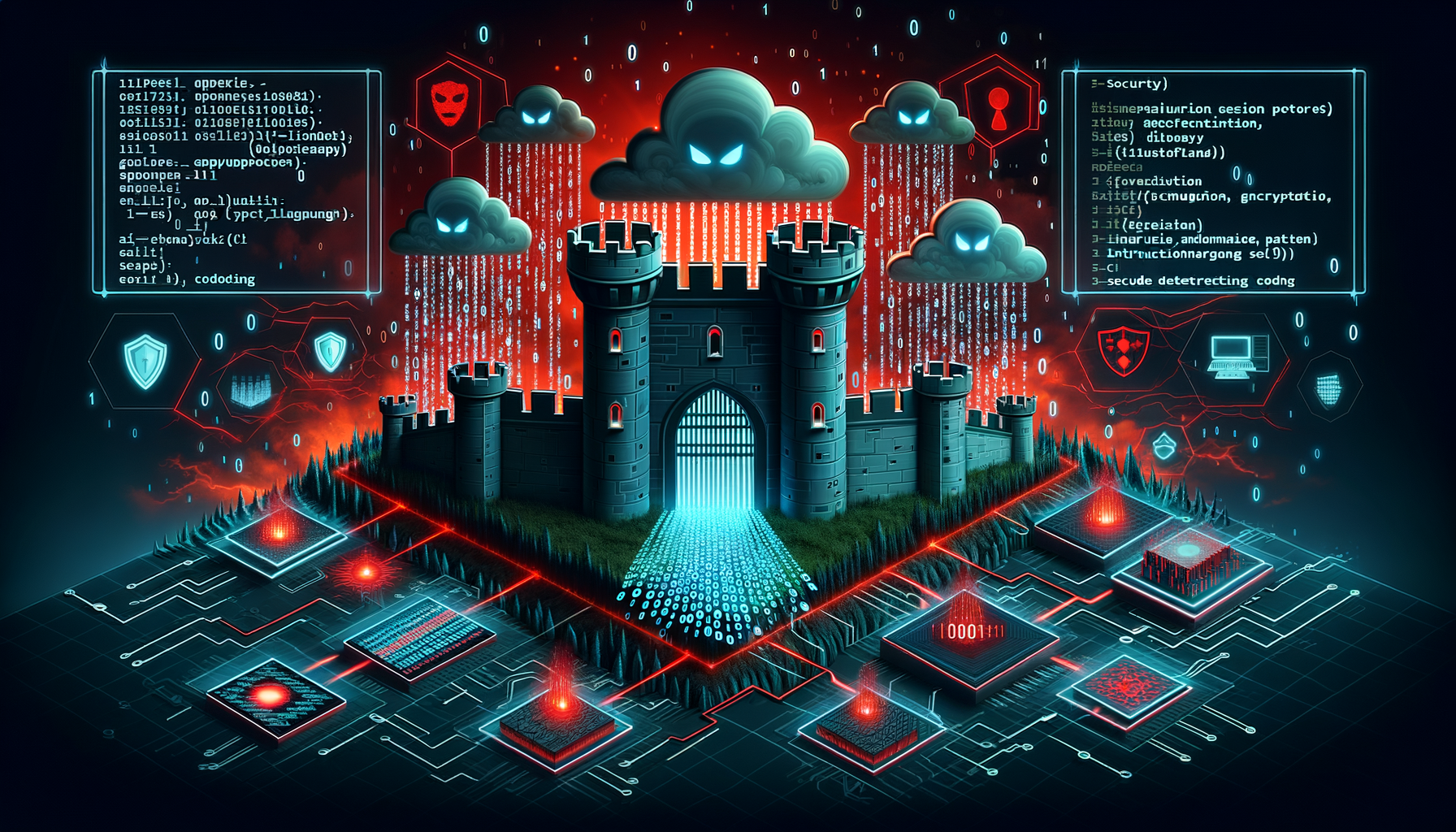 The Challenge of Application Security
Customer Trust
Lack of Role Models
Tool-Related Challenges
1
2
3
Application security is paramount for software development.
Limited examples exist for effective application security implementation.
Security tools can sometimes exacerbate existing problems.
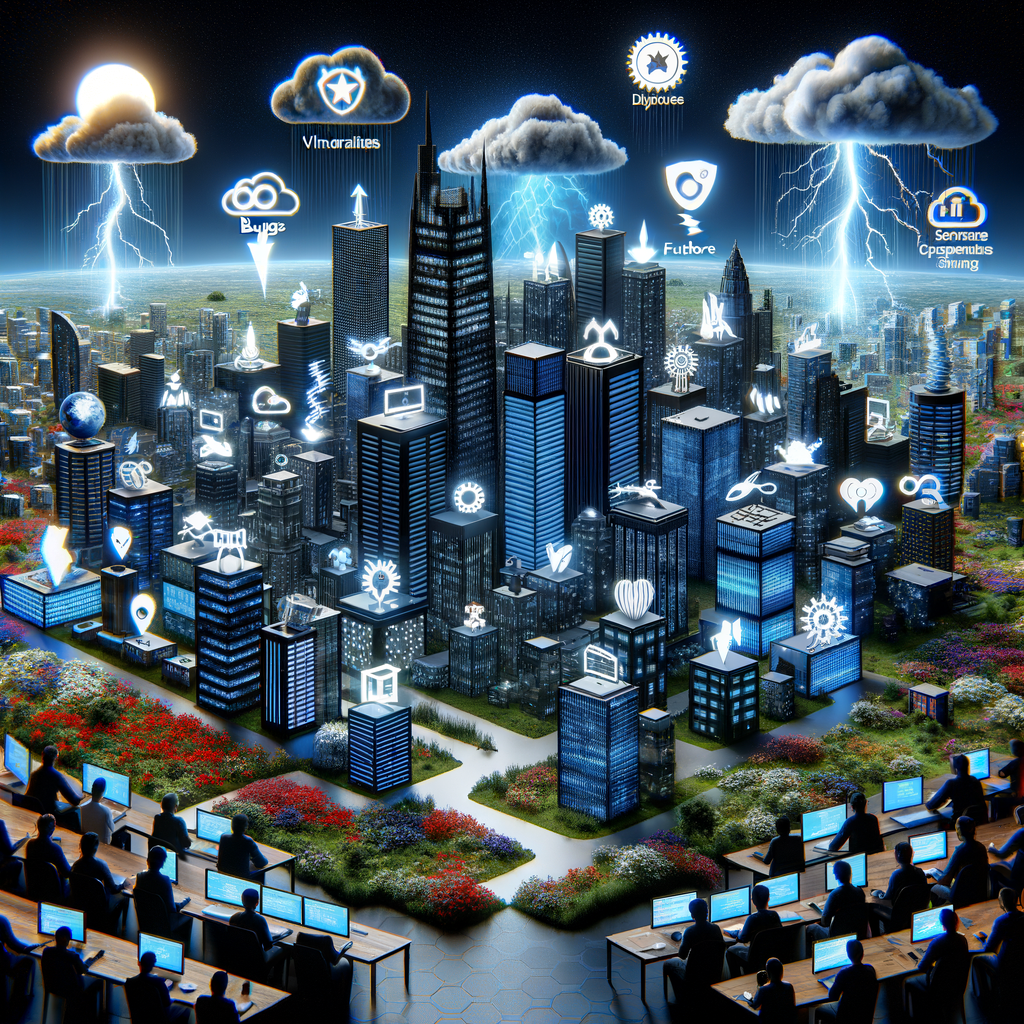 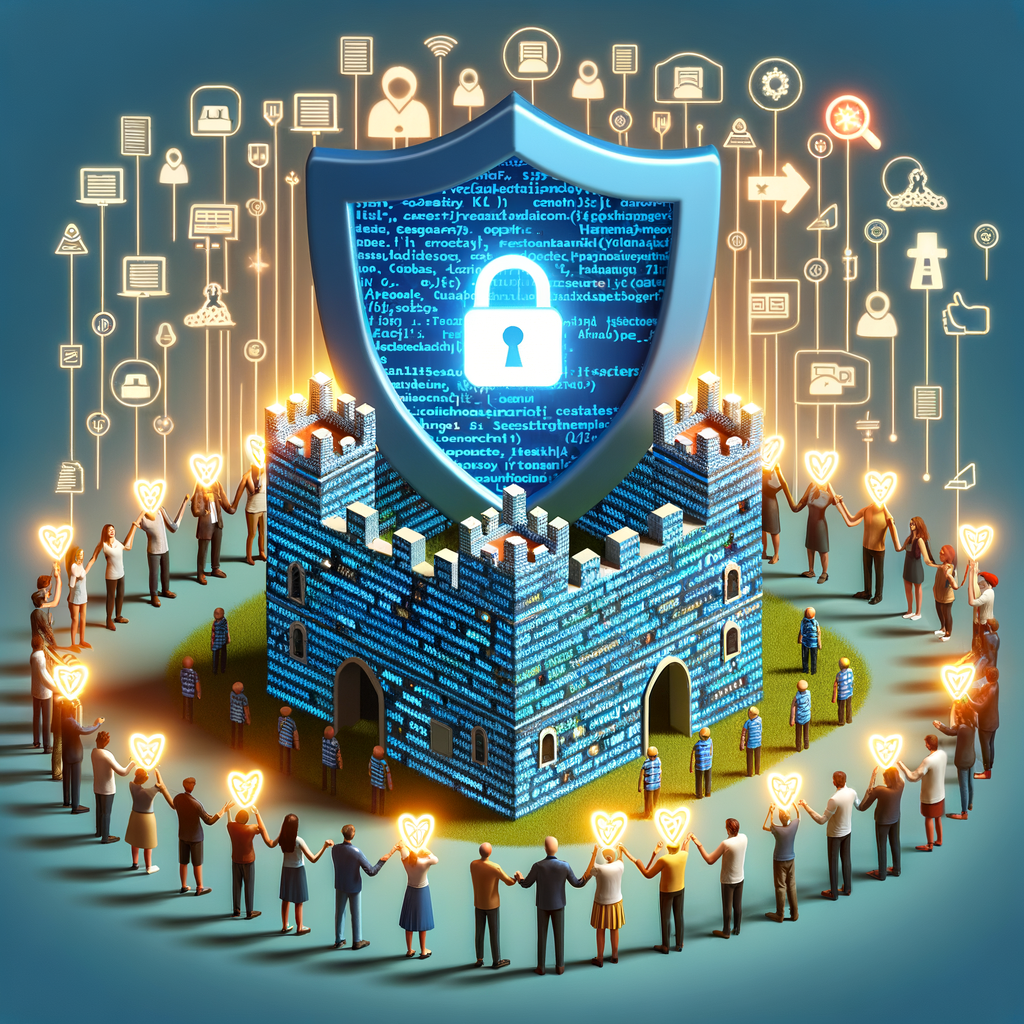 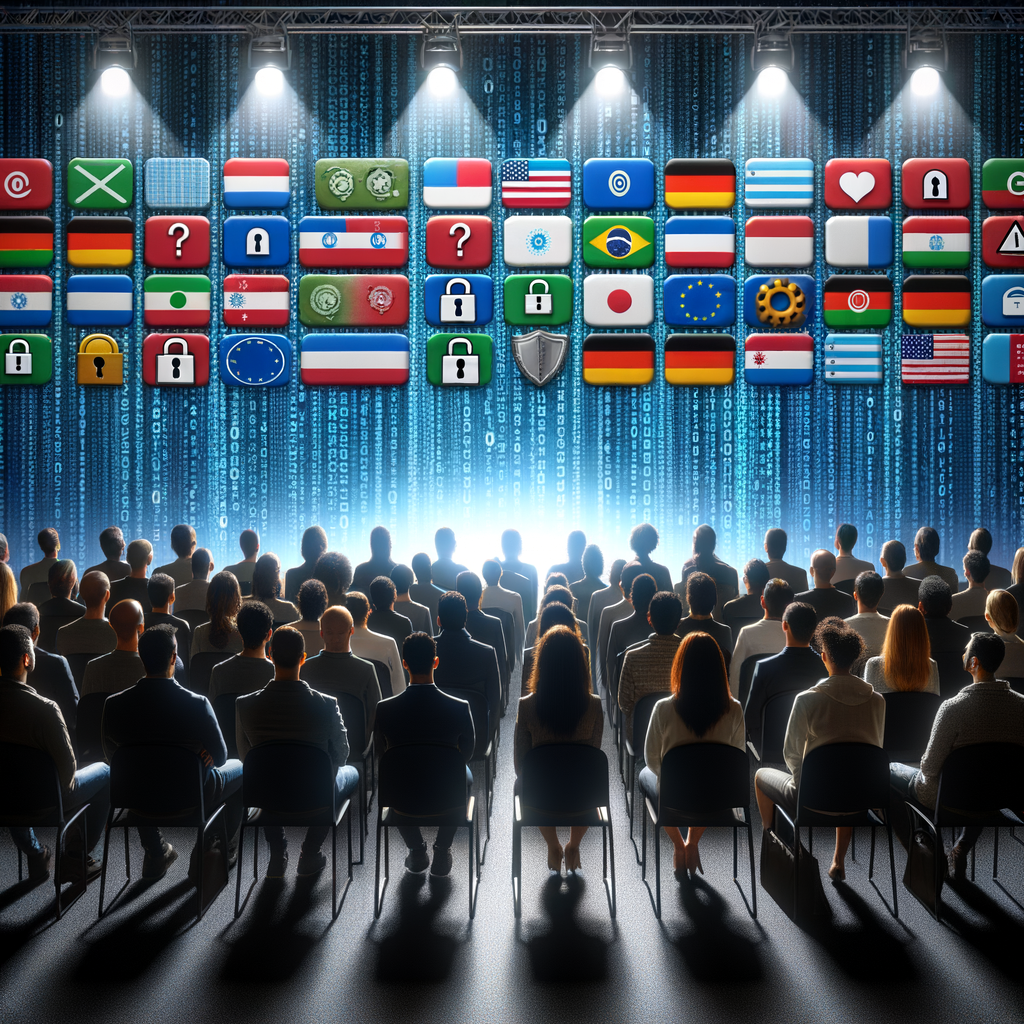 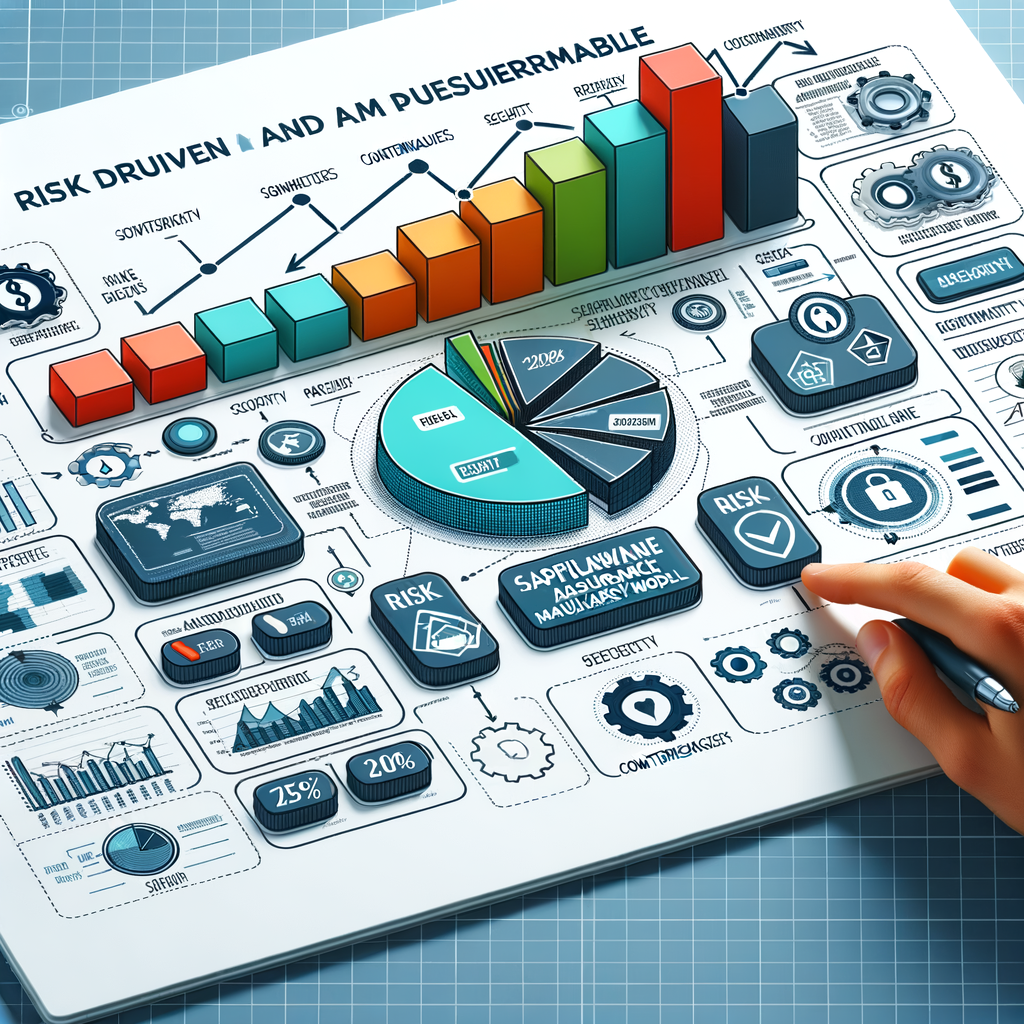 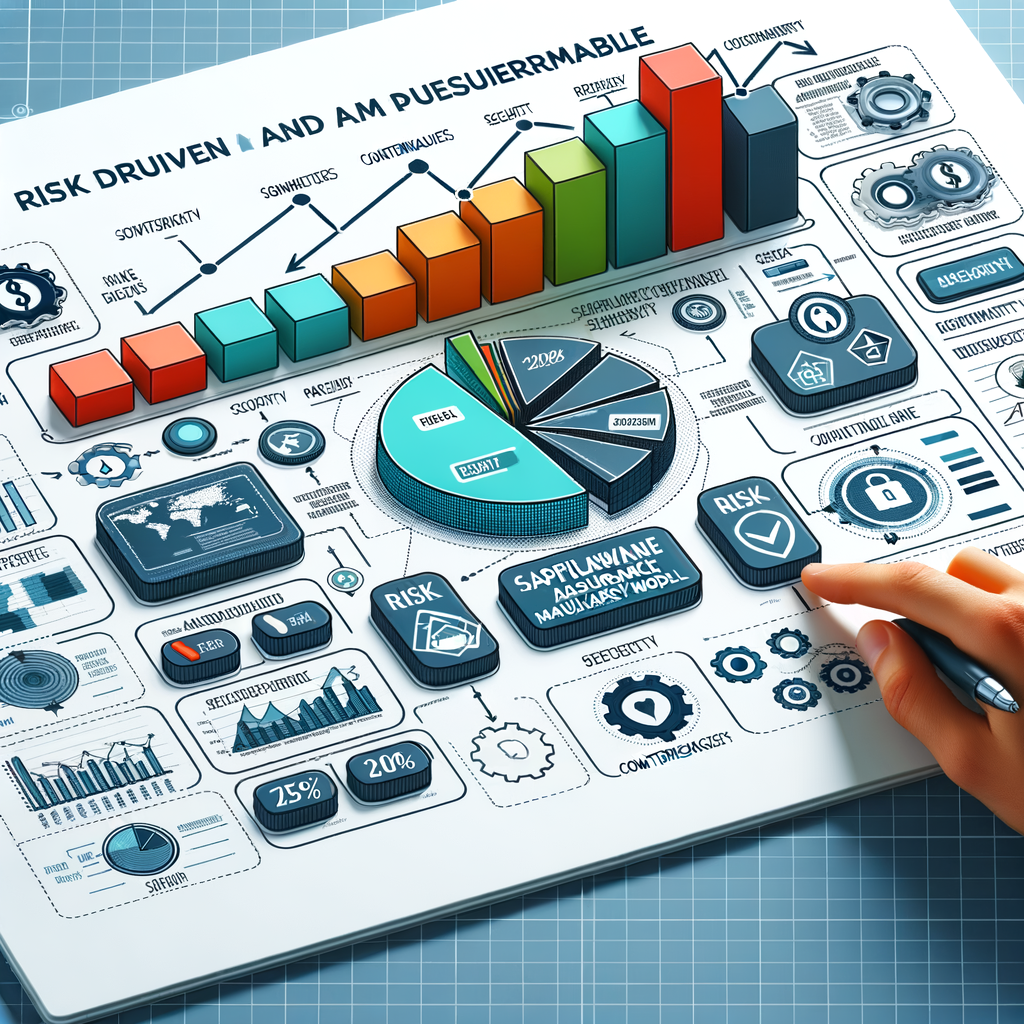 A Risk-Driven and Measurable Approach
The Need
The Challenge
The Solution
Security solutions should be risk-driven and measurable.
Finding a suitable AppSec program with these characteristics is difficult.
OWASP SAMM offers a clear, concise, and measurable framework.
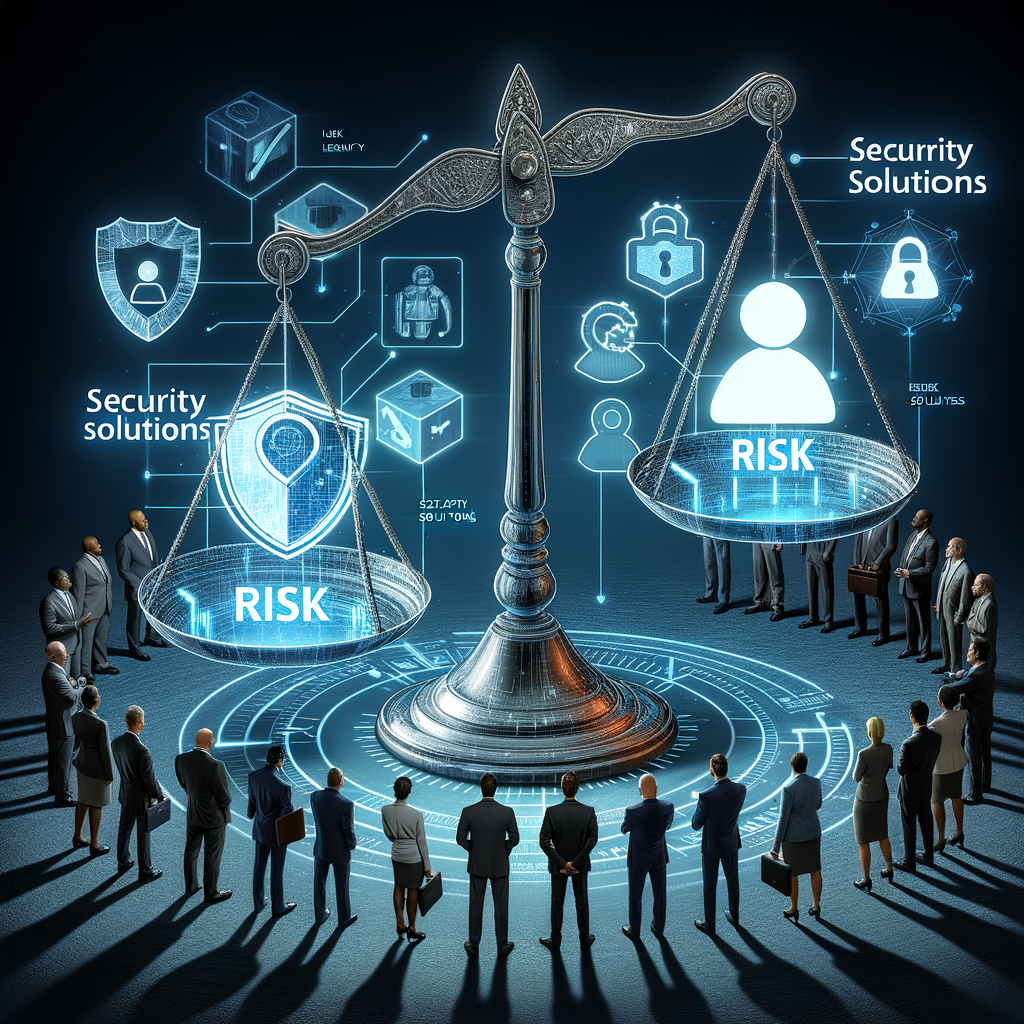 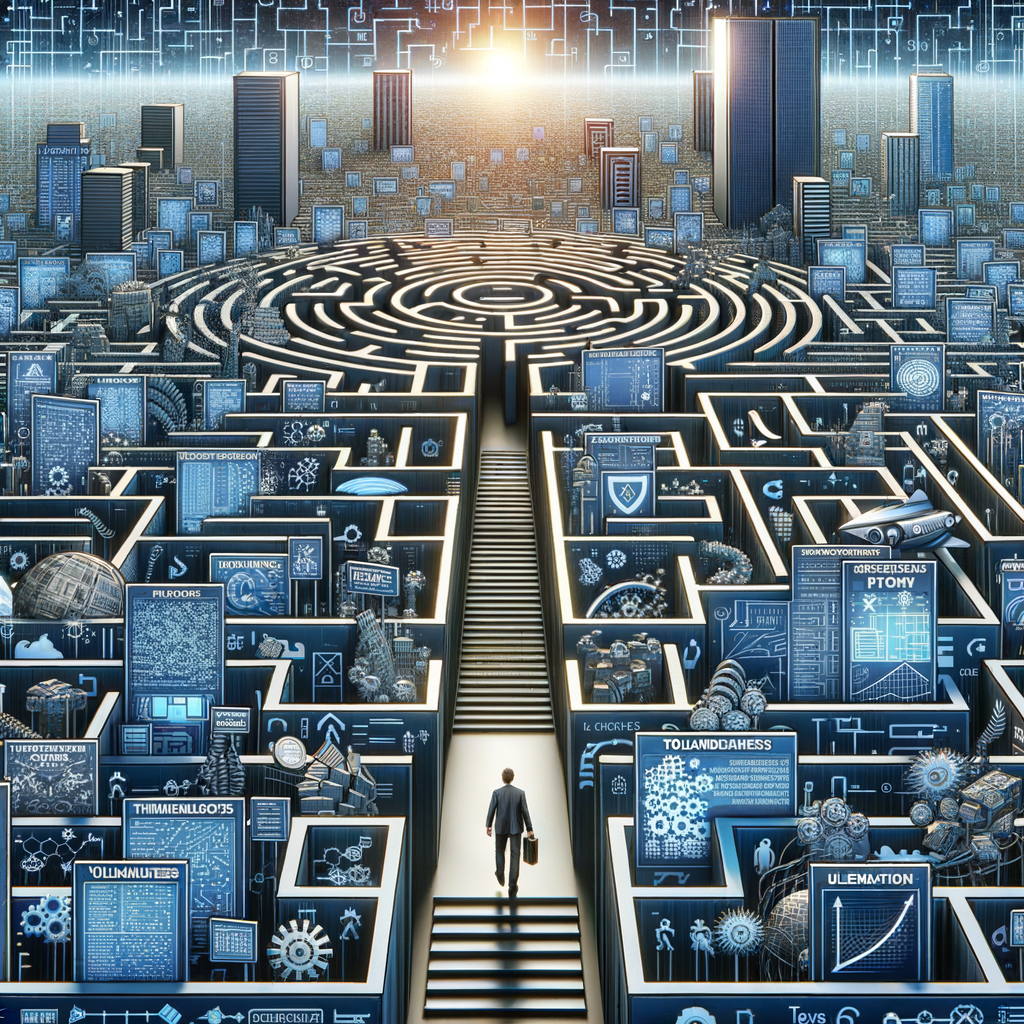 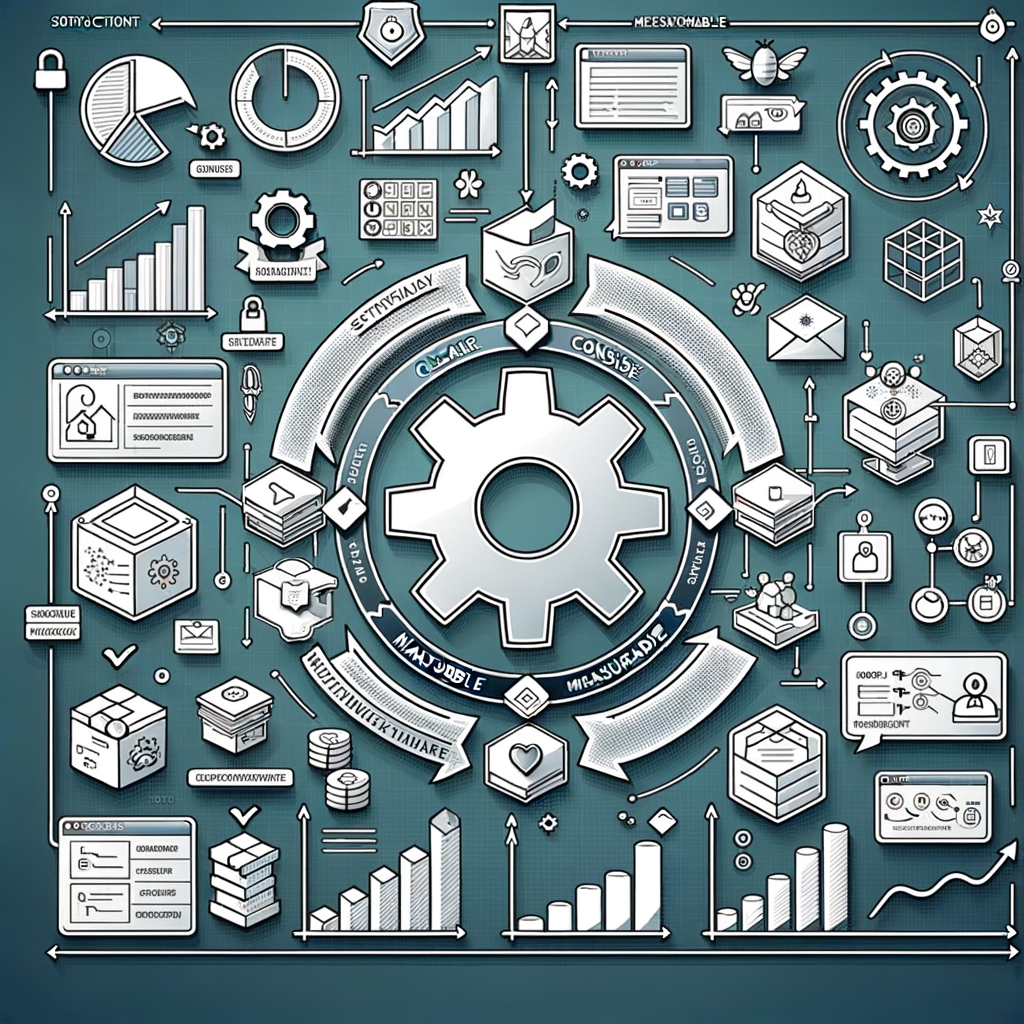 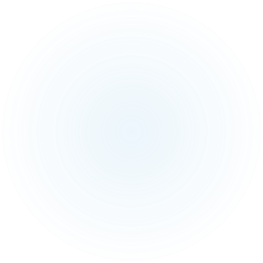 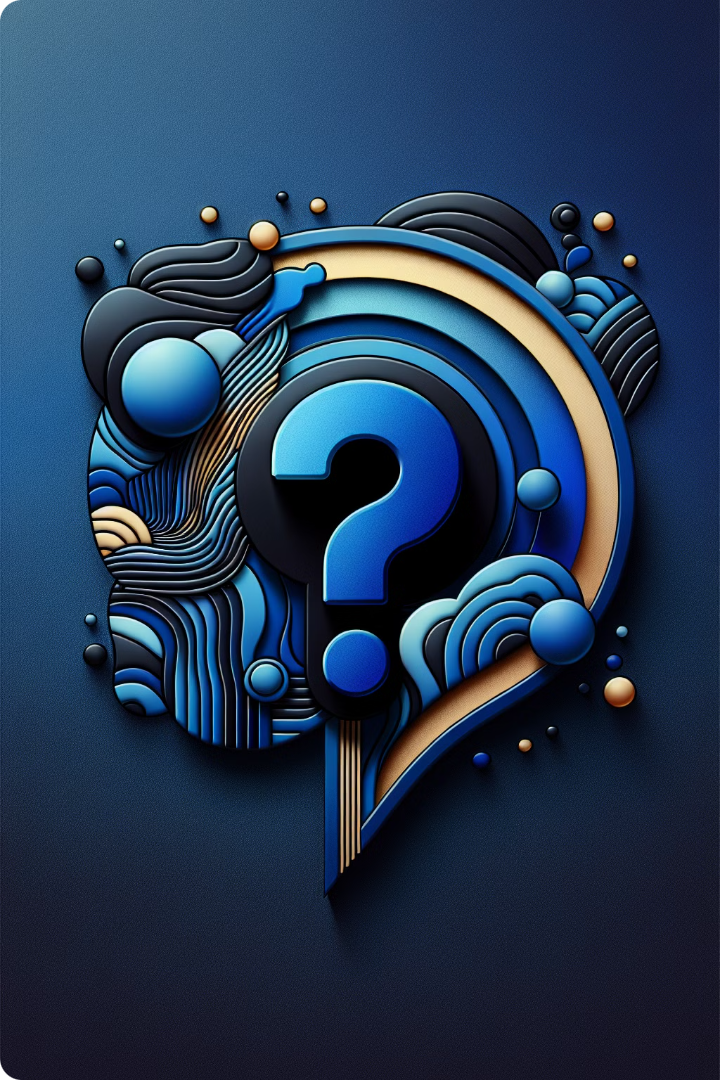 Quiz Time!
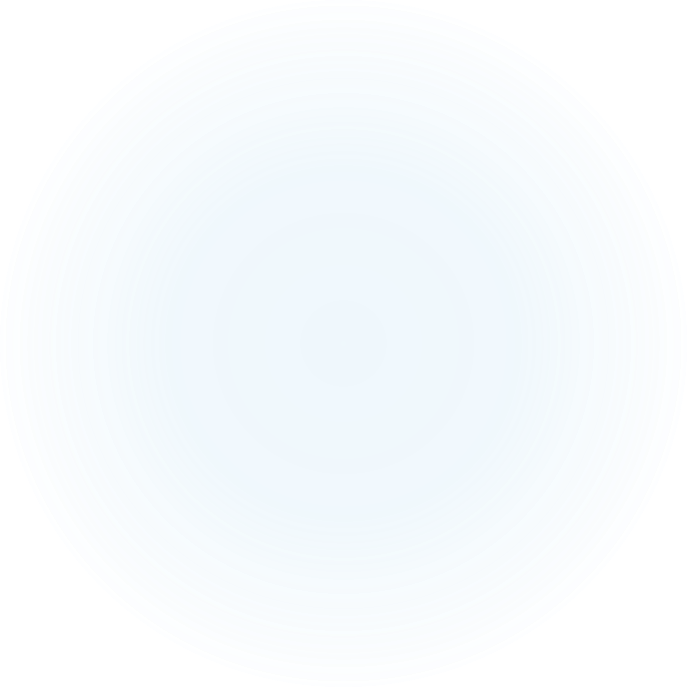 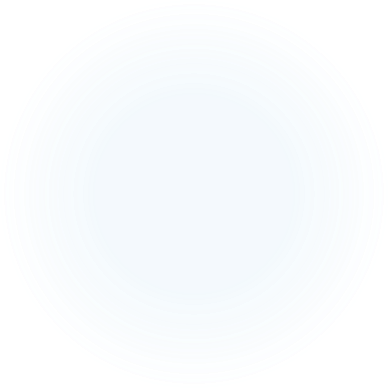 Test your understanding of Zebra Technologies' SAMM journey.
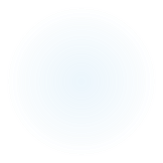 Question 1
What was the primary driver for Zebra Technologies to adopt a risk-driven and measurable approach to application security?
A) Customer Trust
B) Lack of role models
C) Tool-related challenges
D) All of the above
Question 1
What was the primary driver for Zebra Technologies to adopt a risk-driven and measurable approach to application security?
A) Customer Trust
B) Lack of role models
C) Tool-related challenges
D) All of the above
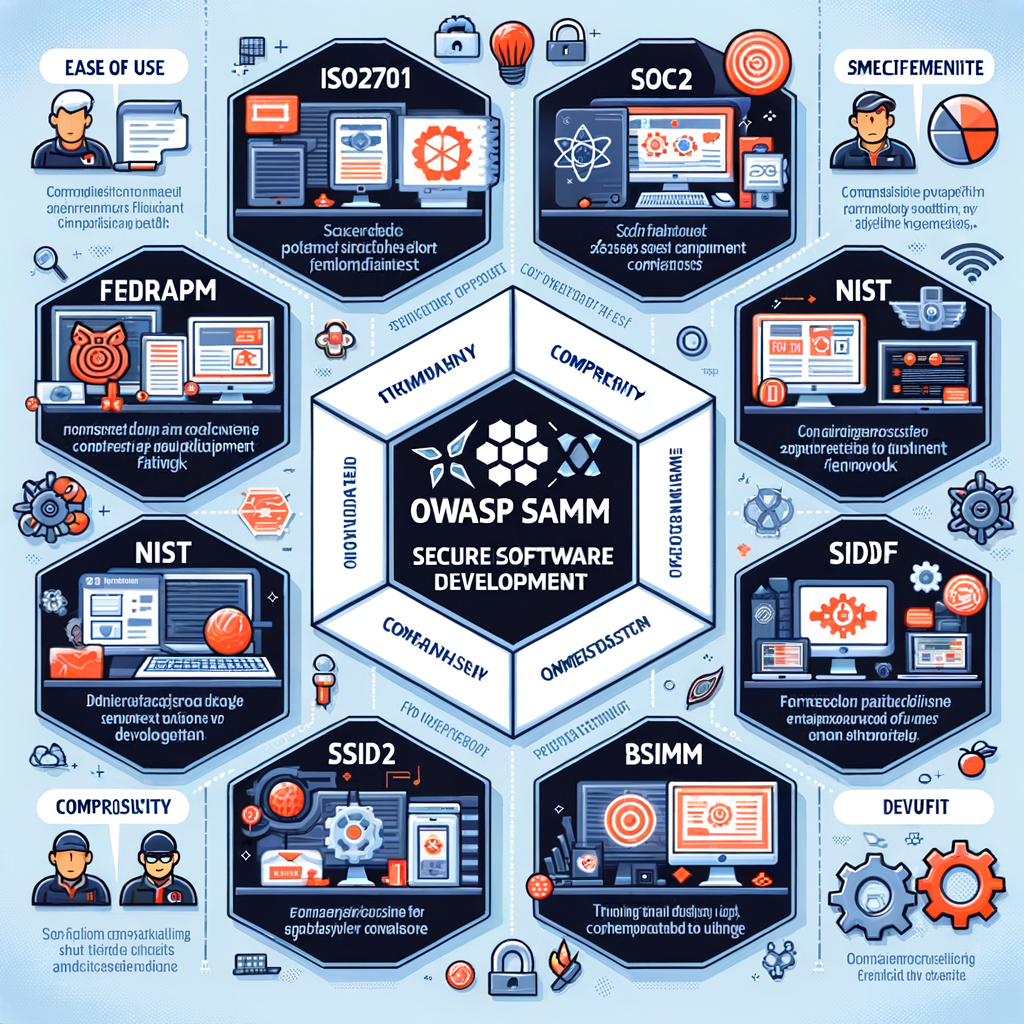 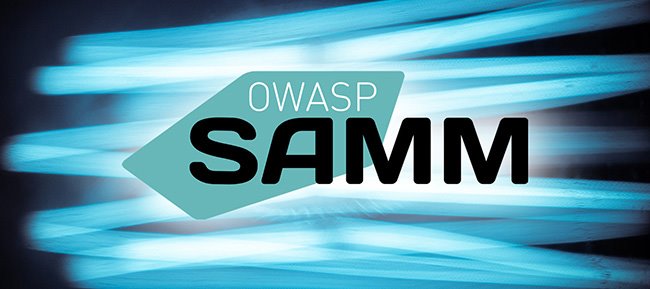 Why OWASP SAMM?
Framework
Measurability
Clarity
ISO27001, FedRamp, SOC2
No
-
NIST SSDF
Vague
-
BSIMM
Yes, but complex
Privately owned, hard to comprehend
OWASP SAMM
Yes
Clear, concise, easy to measure
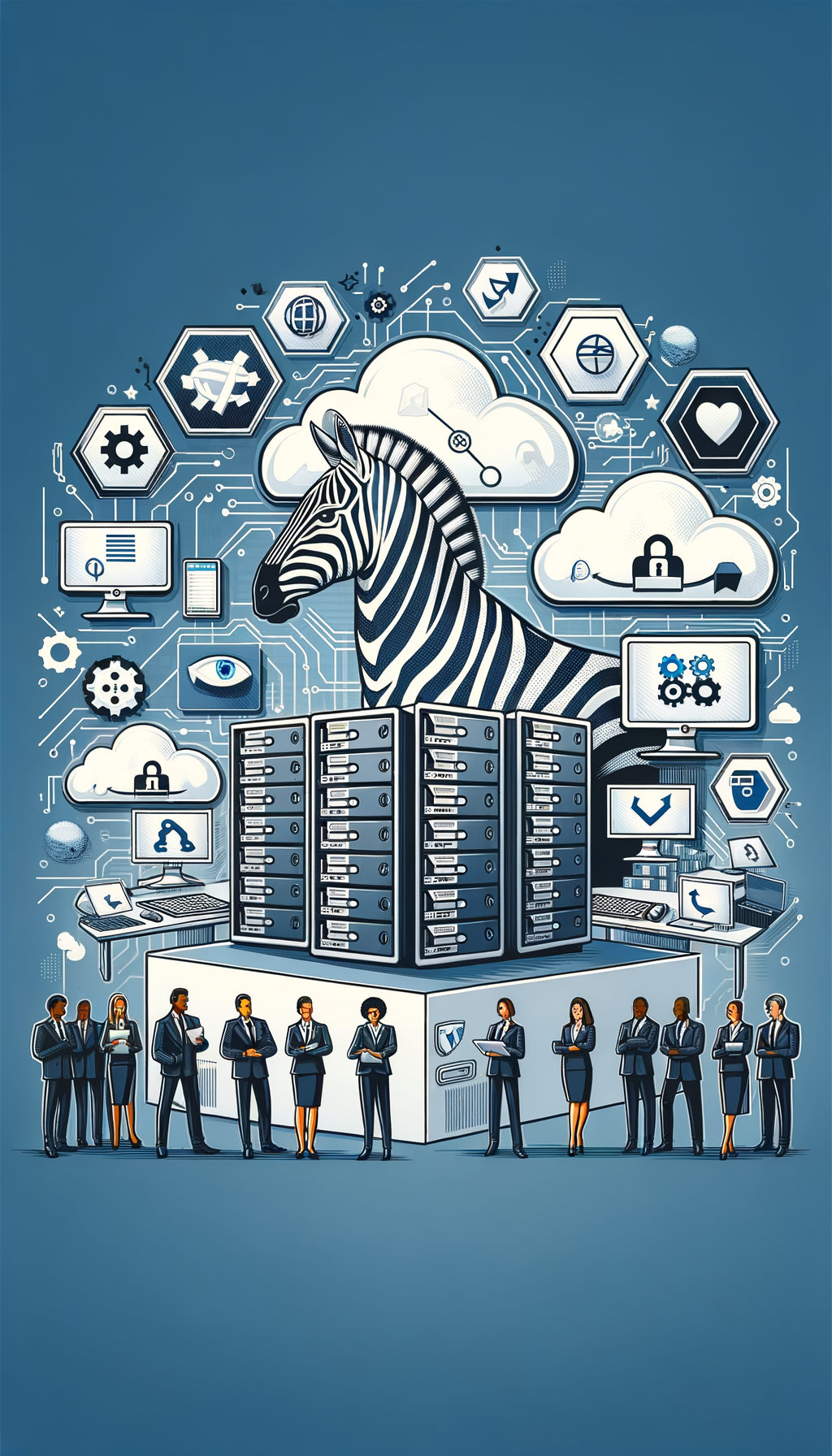 Implementing SAMM at Zebra Technologies
2022
1
In 2022, we introduced the OWASP SAMM framework to systematically assess and improve our application security practices.
2022-2024
2
Over 3 years, we've seen significant security improvements by implementing SAMM to identify gaps, streamline processes, and empower teams.
2024
3
Today, we're excited to share our SAMM implementation journey, including challenges, solutions, and benefits of this transformative initiative.
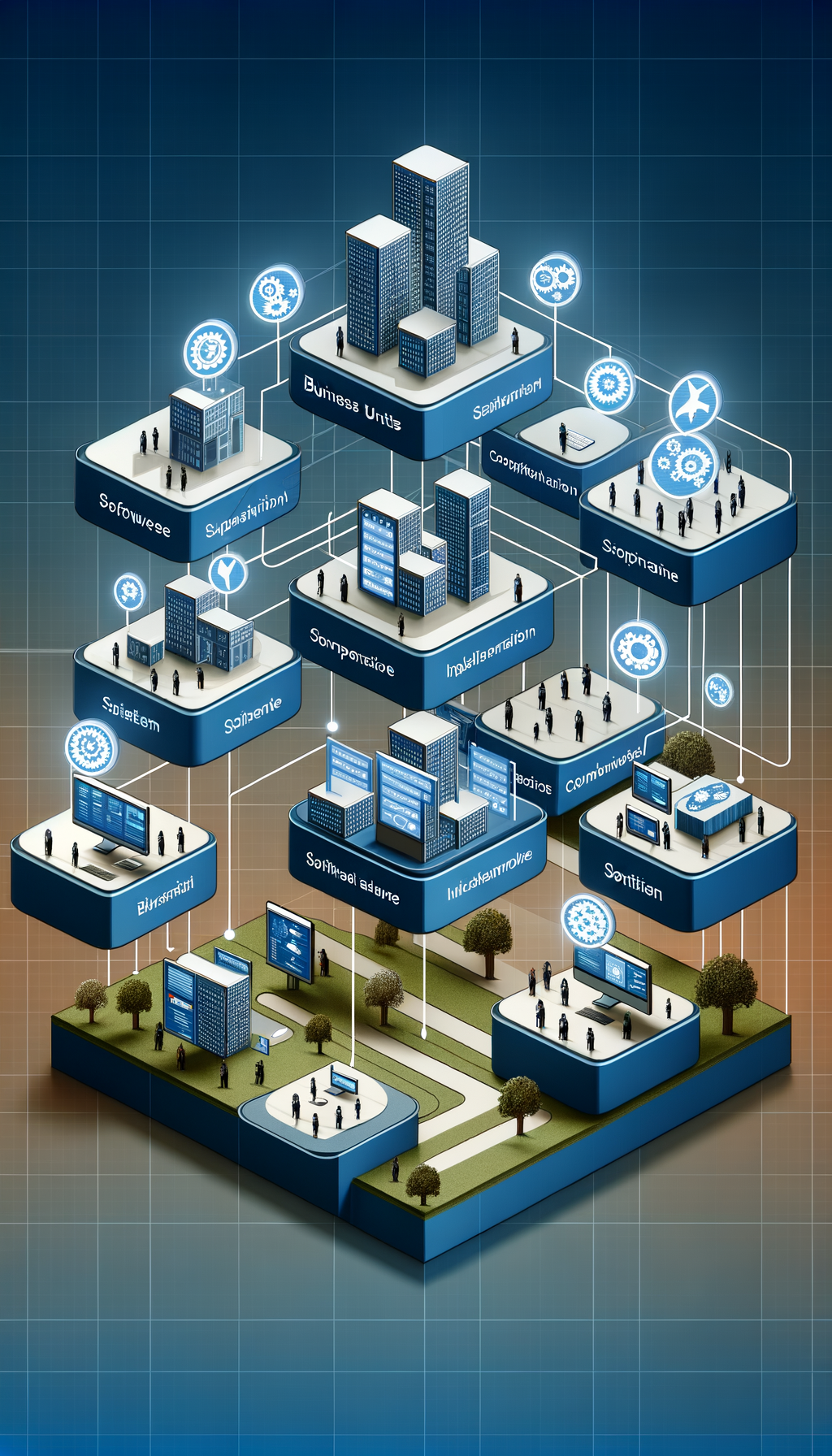 Defining SAMM Scopes
Scope Selection
Simultaneous Implementation
Business units (BUs) were chosen as scopes for assessment and improvement.
SAMM was introduced across all BUs concurrently.
Regular Monitoring
SAMM became a standing agenda item in weekly security forums with BU leads.
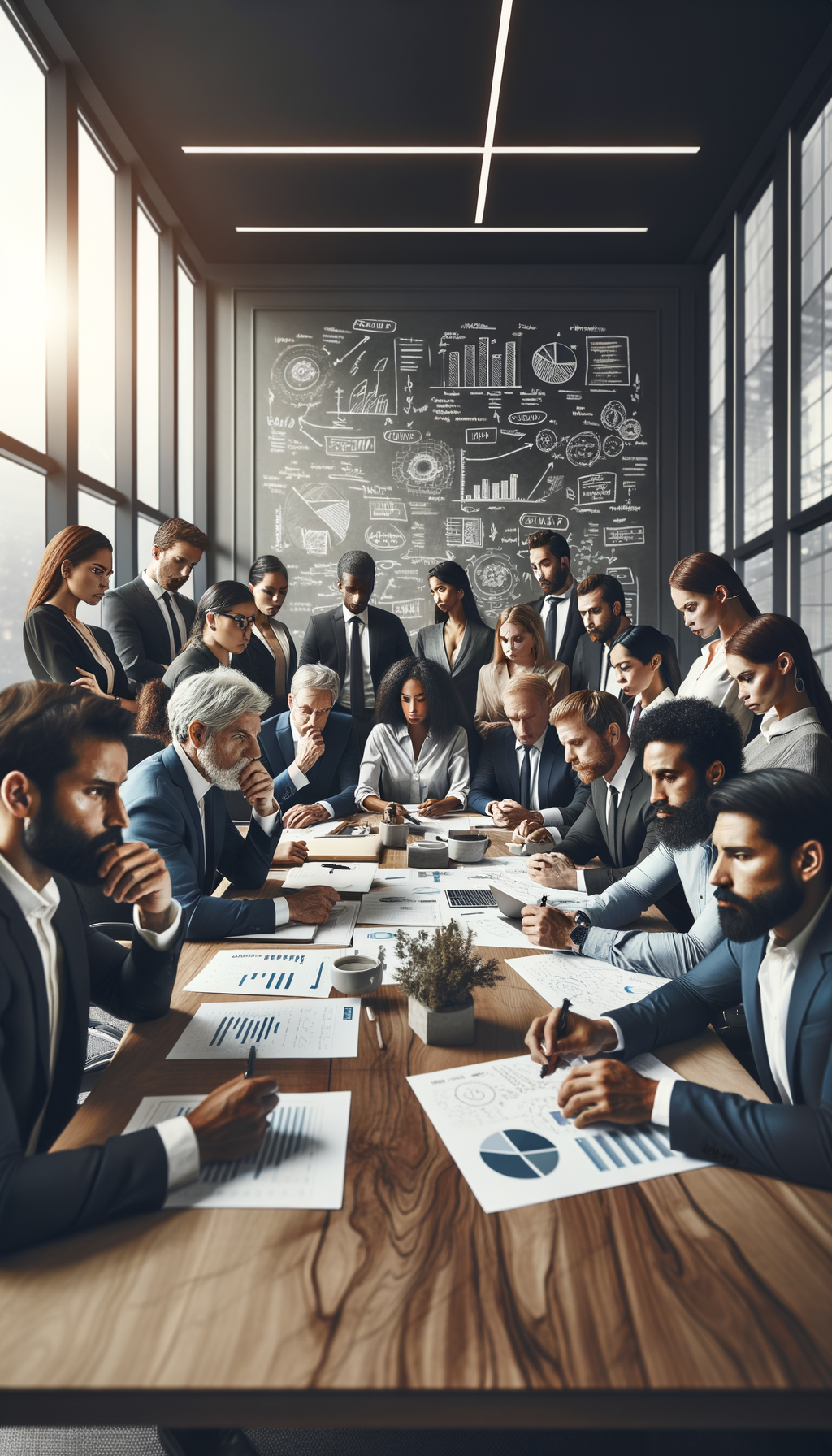 Initial Challenges and Solutions
Skepticism
Interpretation Difficulties
1
2
Some BU leads questioned SAMM's uniqueness.
Understanding SAMM activities and criteria was challenging, especially for embedded and delivered software teams.
Cross-Functional Alignment
3
Addressing governance and operations, which transcended BU boundaries, required a coordinated approach.
Benefits of Open Communication
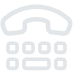 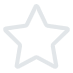 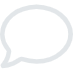 Common Language
Buy-In
Increased Awareness
Discussions fostered a shared understanding of SAMM's objectives.
Open dialogue secured buy-in from different teams.
Discussions on strategy, metrics, risk, and training raised awareness.
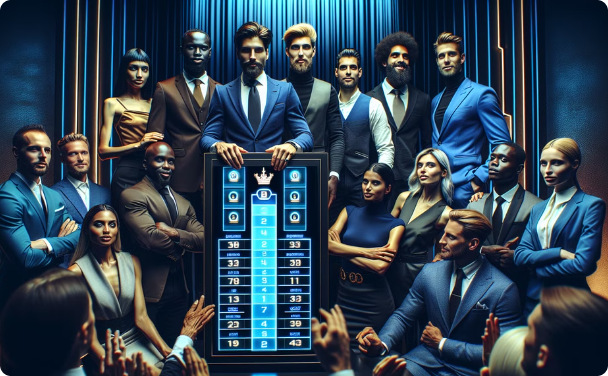 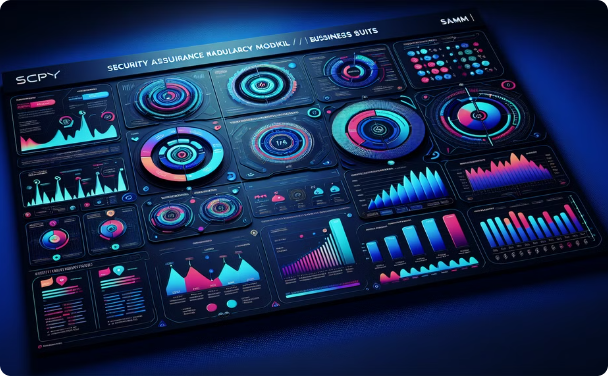 Friendly Competition
Public Display
Dashboards sparked unofficial competition among BUs to achieve higher scores.
Publishing SAMM scores on a corporate dashboard increased awareness.
The Gamification Effect
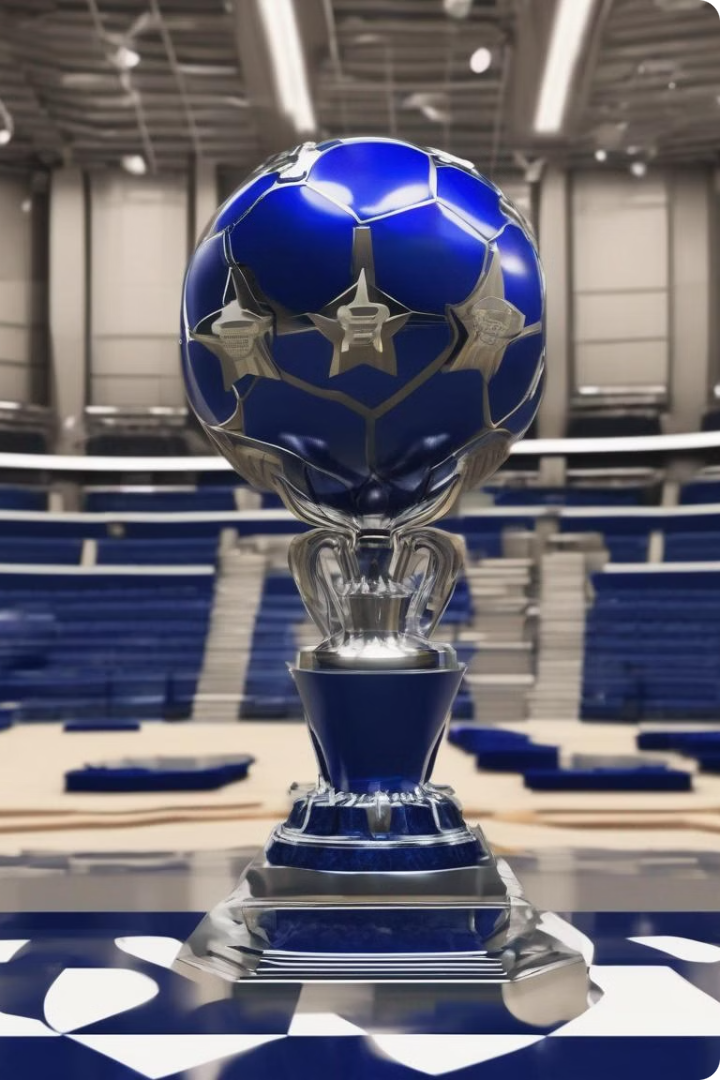 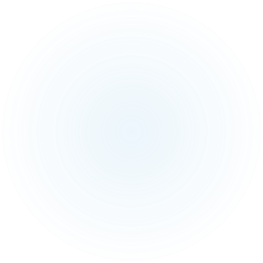 Prioritizing Security Initiatives Across Business Units
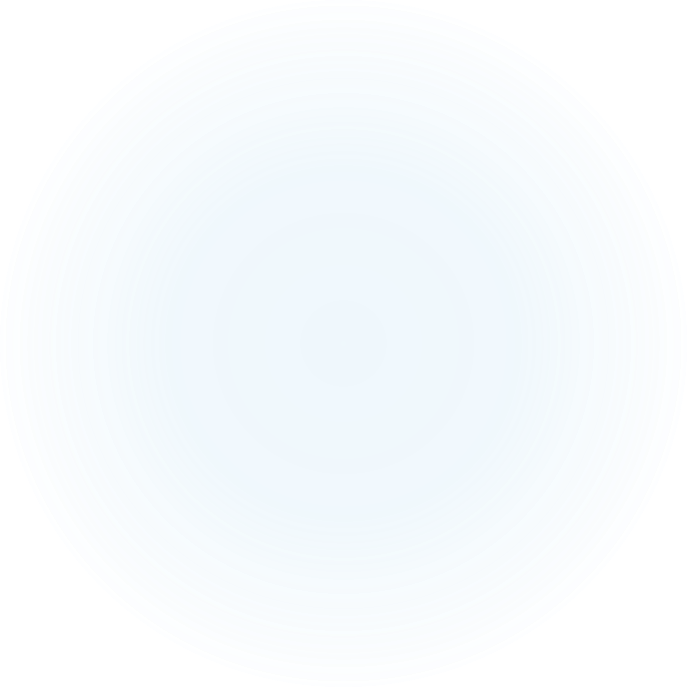 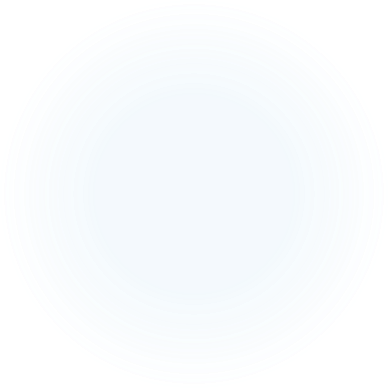 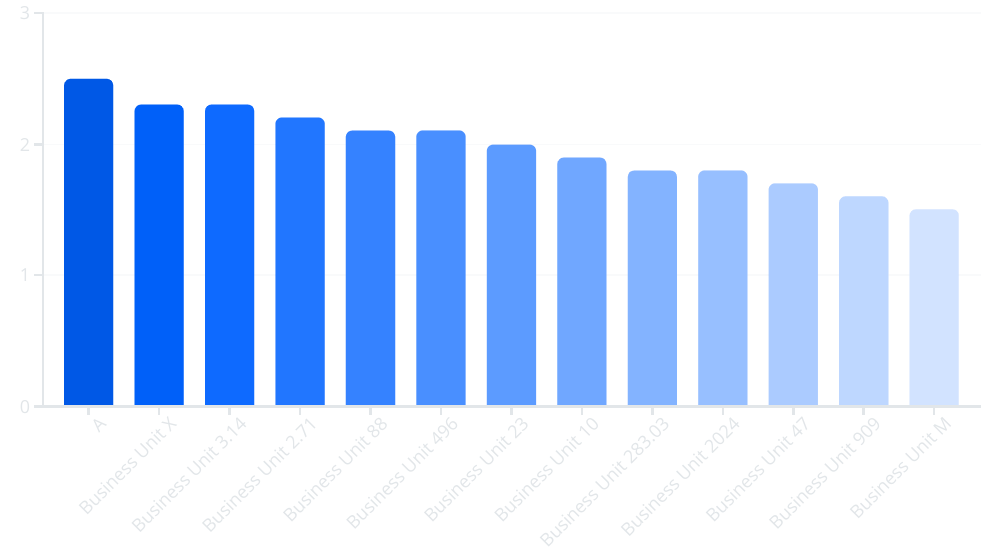 Everyone wants to be NUMBER ONE! But with this comes some concerns ……
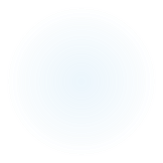 Addressing Gamification Concerns
Addressing Control Weights:  Shift in Focus
Potential Drawback
External Validation
Focusing solely on scores could divert resources from risk-based improvements.
External SAMM practitioners were engaged to ensure score objectivity.
Zebra transitioned from absolute SAMM scores to a "percentage to target" metric.
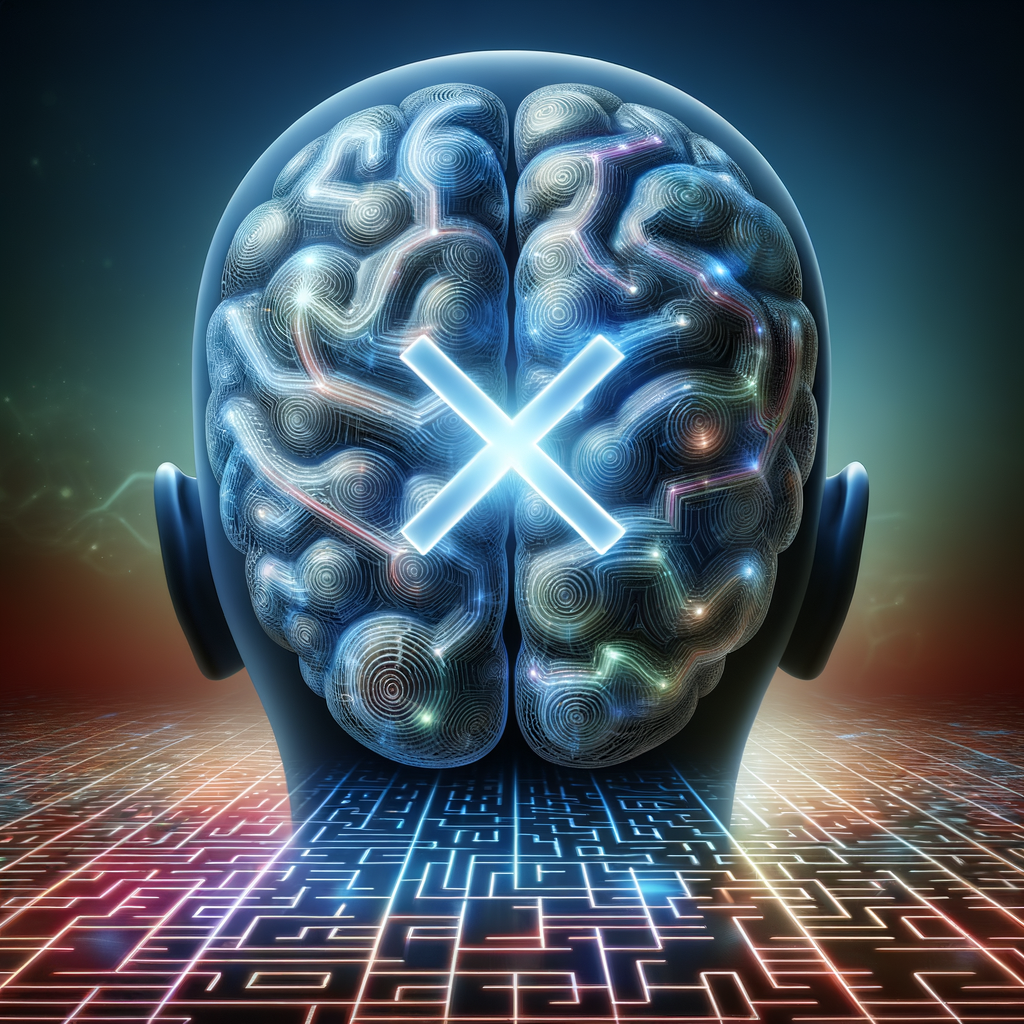 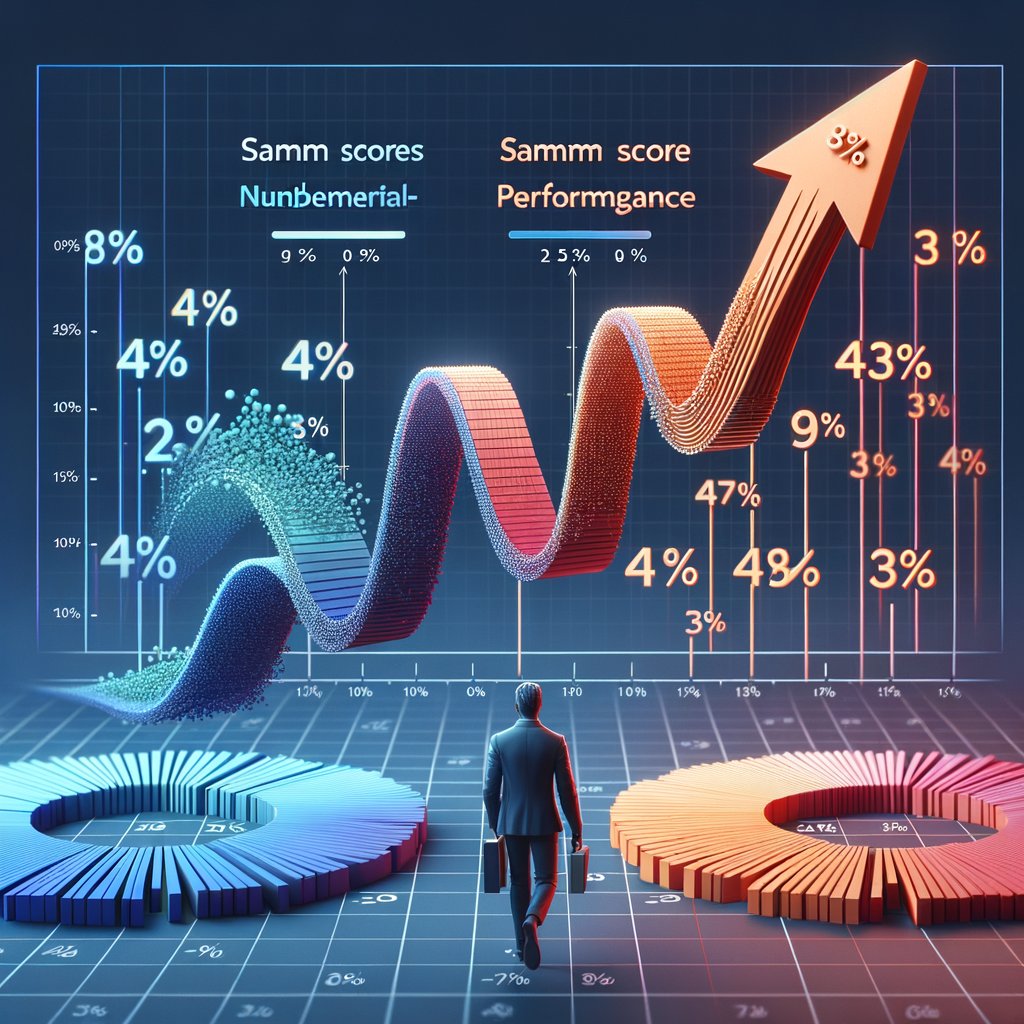 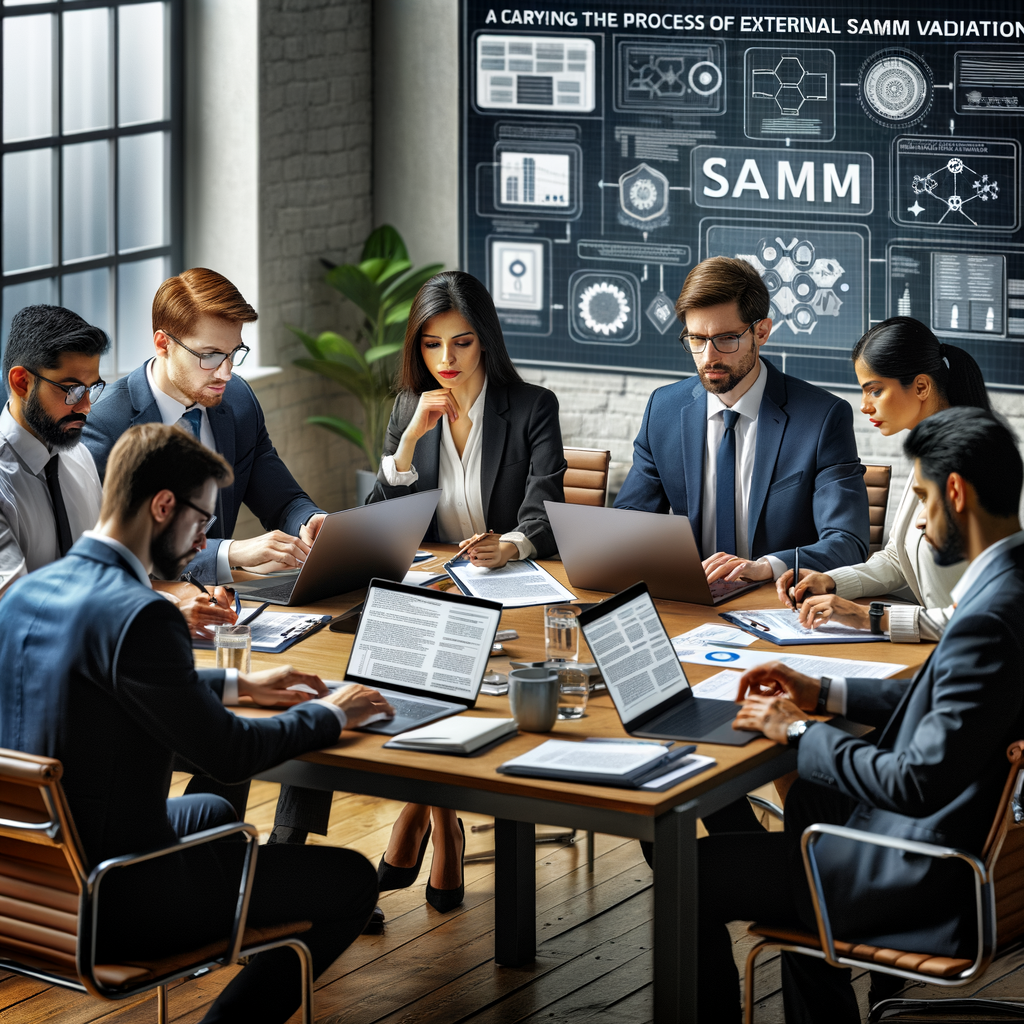 Overall Performance
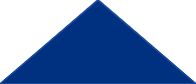 1
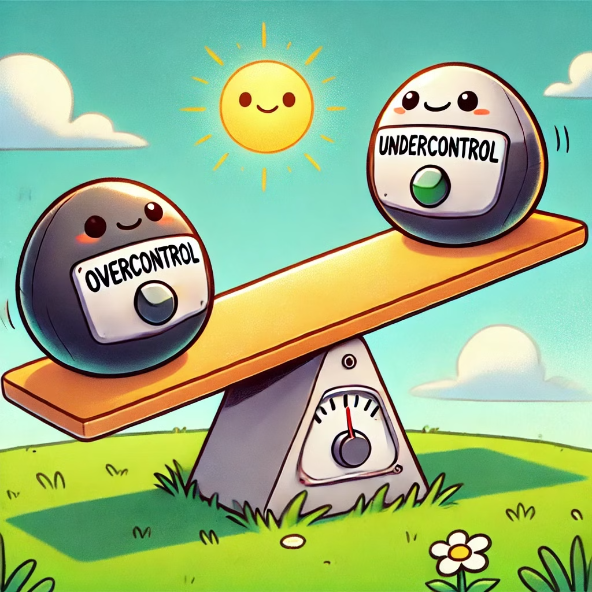 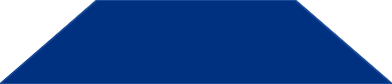 2
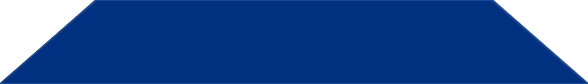 3
UNDER CONTROL
1
AVERAGE
2
OVERCONTROL
3
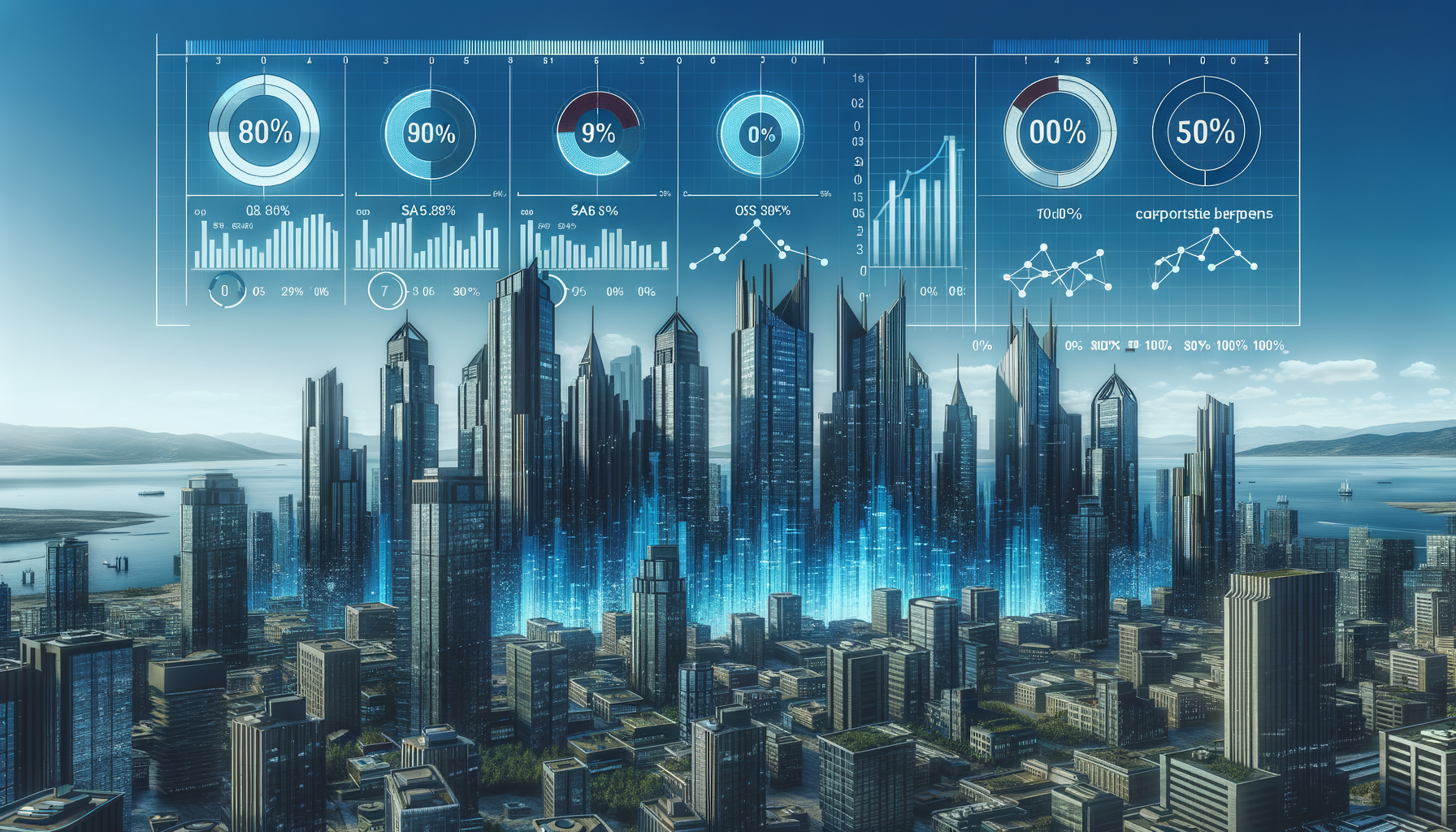 Establishing Corporate Benchmarking
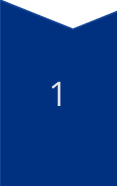 Initial Approach
Minimum SAMM score per activity for each BU.
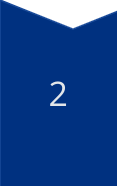 Challenge
Teams aimed for an average score of 3, which is not always practical or recommended.
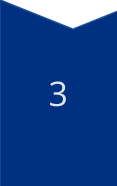 Refined Approach
Focus shifted to the gap between current scores and the minimum set by the corporate SDLC policy.
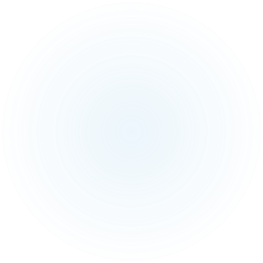 Refining the "Percentage to Target" Metric
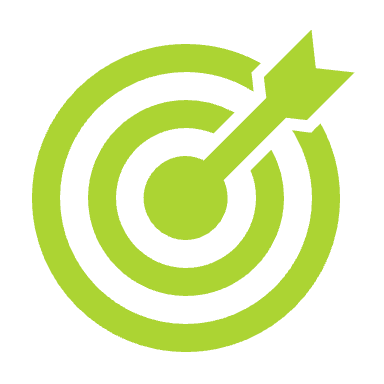 The metric was refined to calculate the average percentage of the gap per SAMM question, preventing bonus points for overachieving and promoting risk-based prioritization.
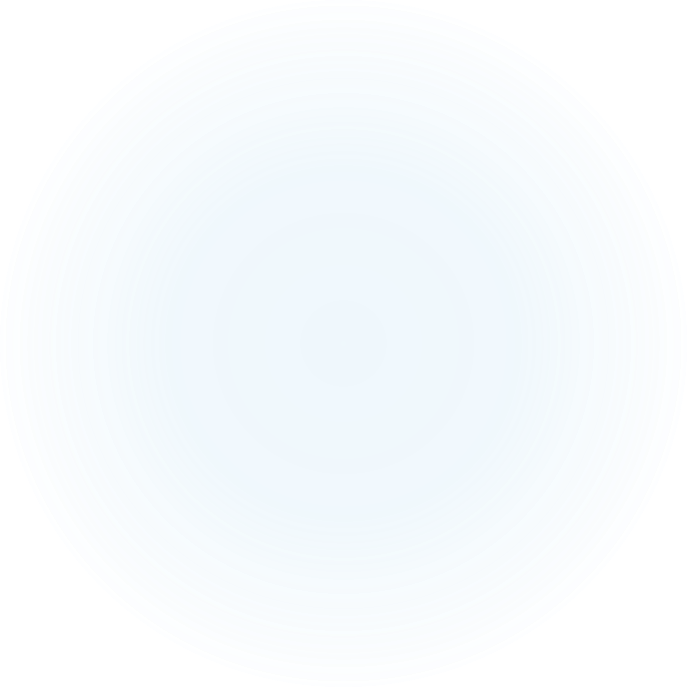 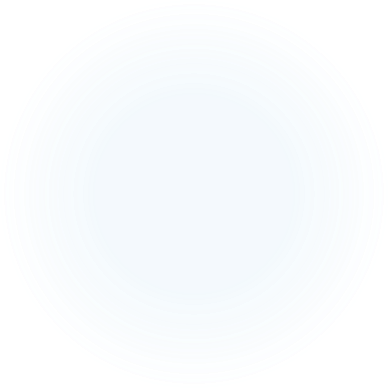 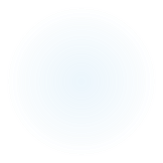 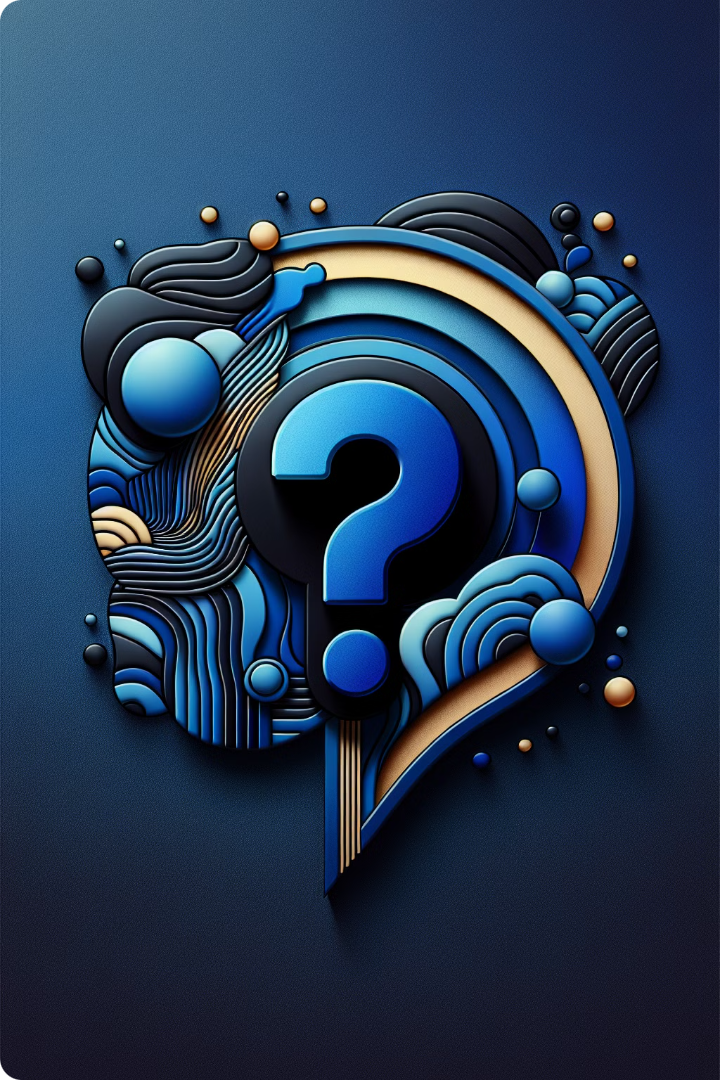 Quiz Time!
Test your understanding of Zebra Technologies' SAMM journey.
Question 2
What key metric did Zebra Technologies use to address the potential drawbacks of gamification in SAMM implementation?
A) Absolute SAMM score
B) Percentage to target
C) Risk score from ASPM tool
D) Number of security vulnerabilities
Question 2
What key metric did Zebra Technologies use to address the potential drawbacks of gamification in SAMM implementation?
A) Absolute SAMM score
B) Percentage to target
C) Risk score from ASPM tool
D) Number of security vulnerabilities
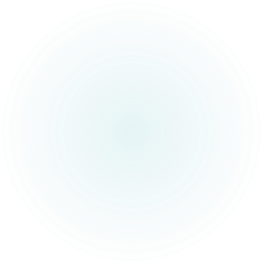 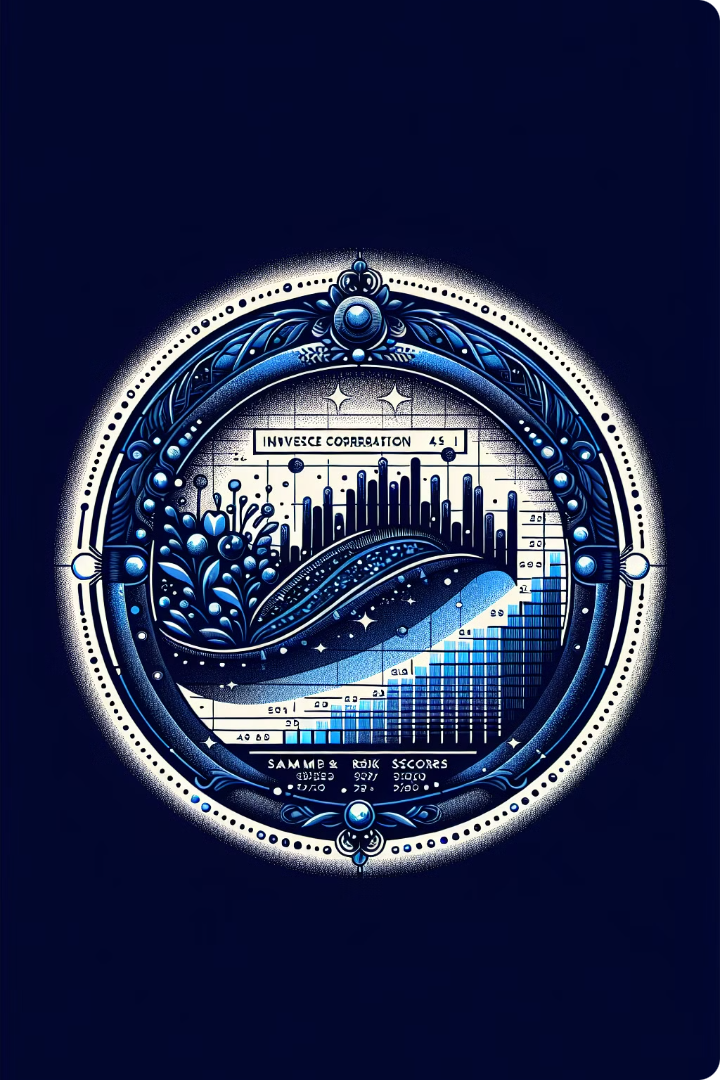 Correlating SAMM with Risk and Other Metrics
Analysis revealed a consistent inverse correlation between SAMM scores and risk scores from an Application Security Posture Management (ASPM) tool.
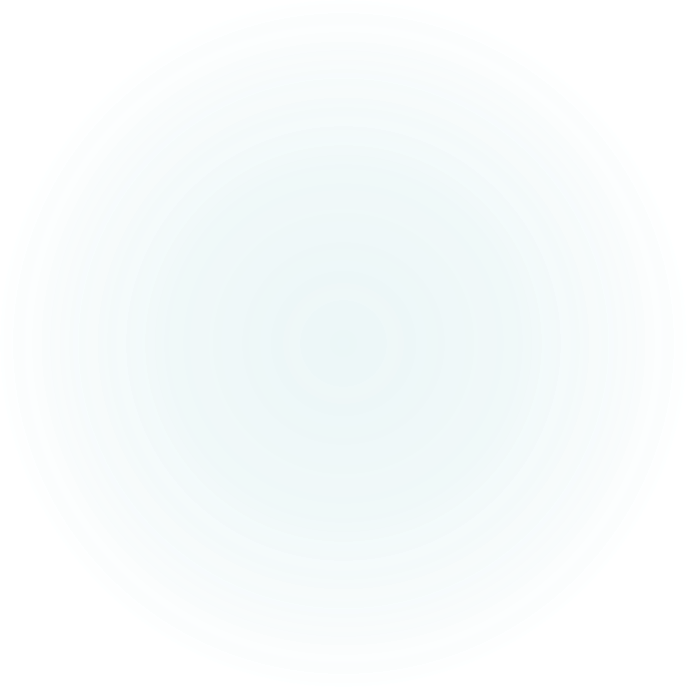 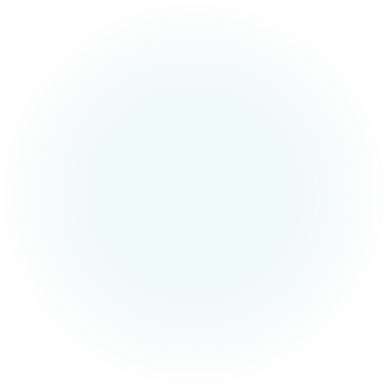 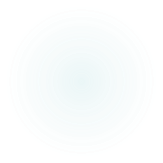 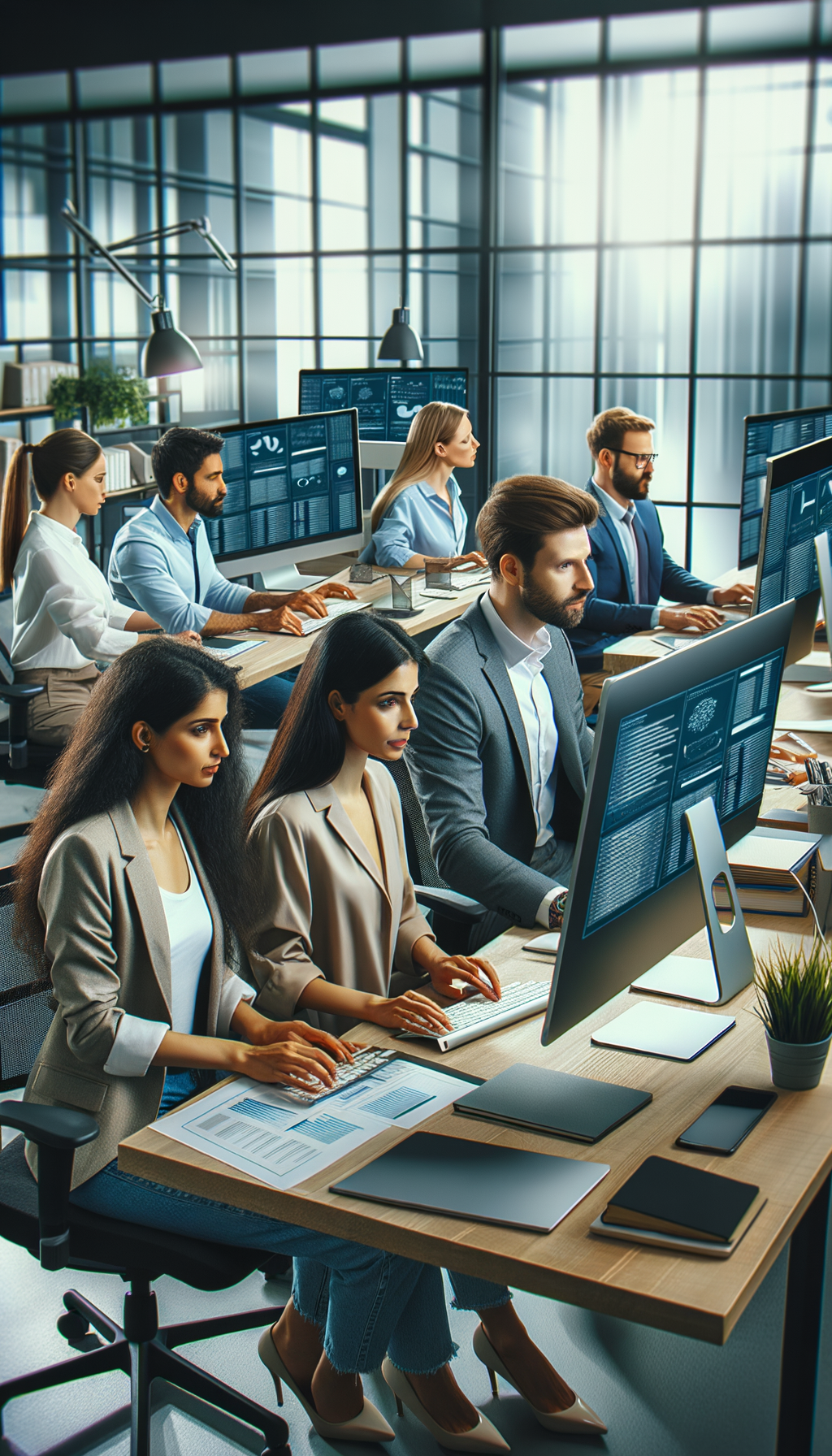 Key Findings
Inverse Correlation
SAMM and SDLC Maturity
1
2
Higher SAMM scores linked to lower risk scores in the ASPM tool.
SAMM-driven approach likely improves SDLC quality attributes.
Predictive Value
3
SAMM scores could potentially predict general SDLC maturity.
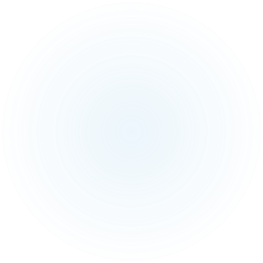 Inverse Correlation
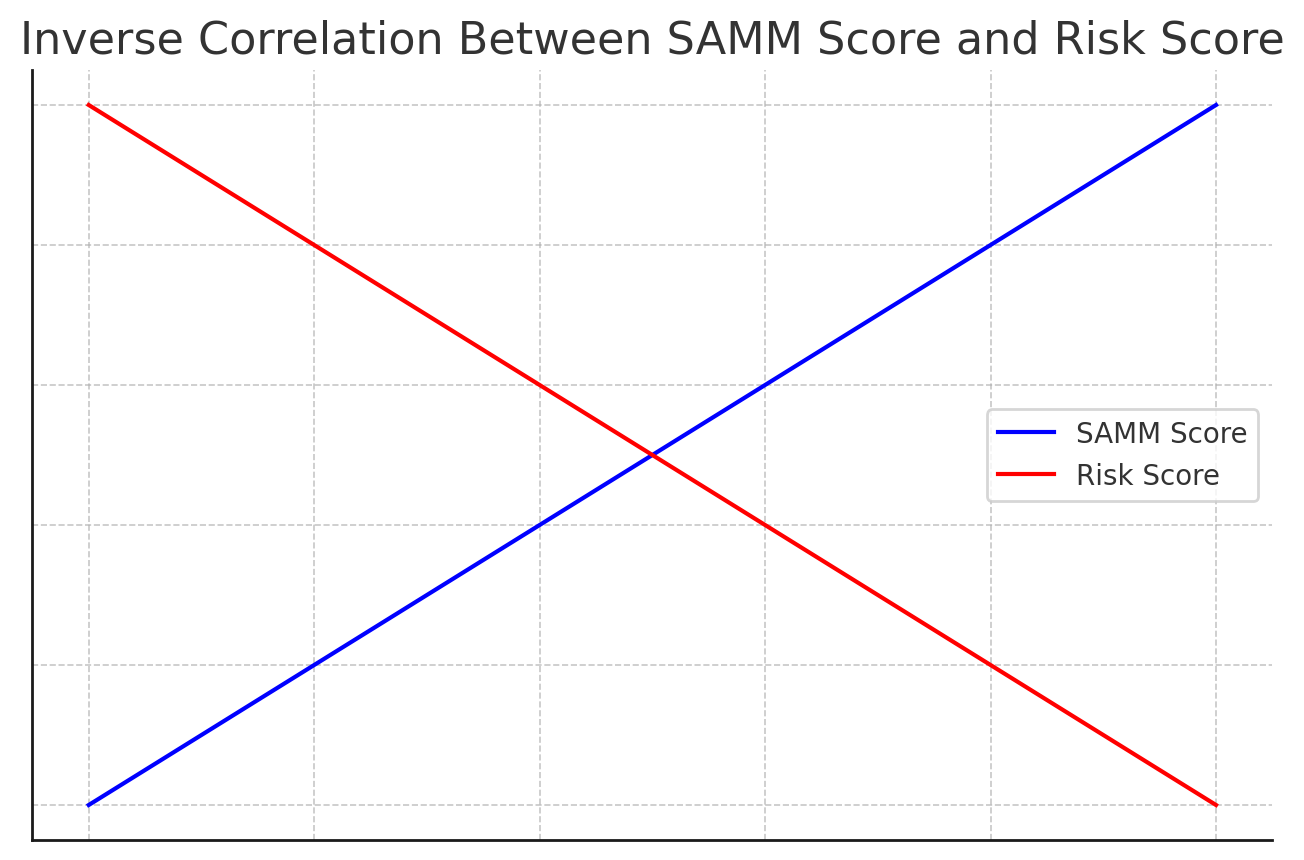 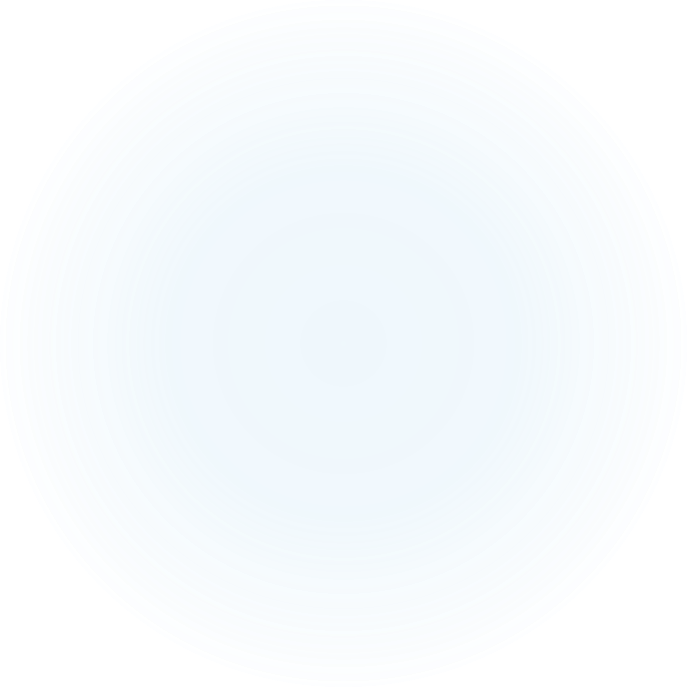 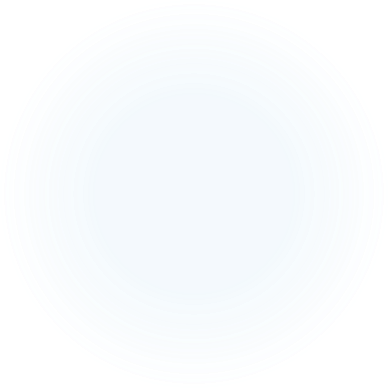 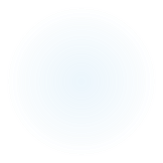 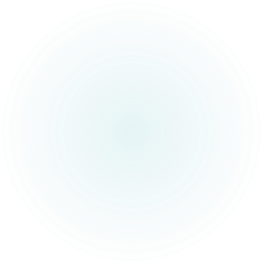 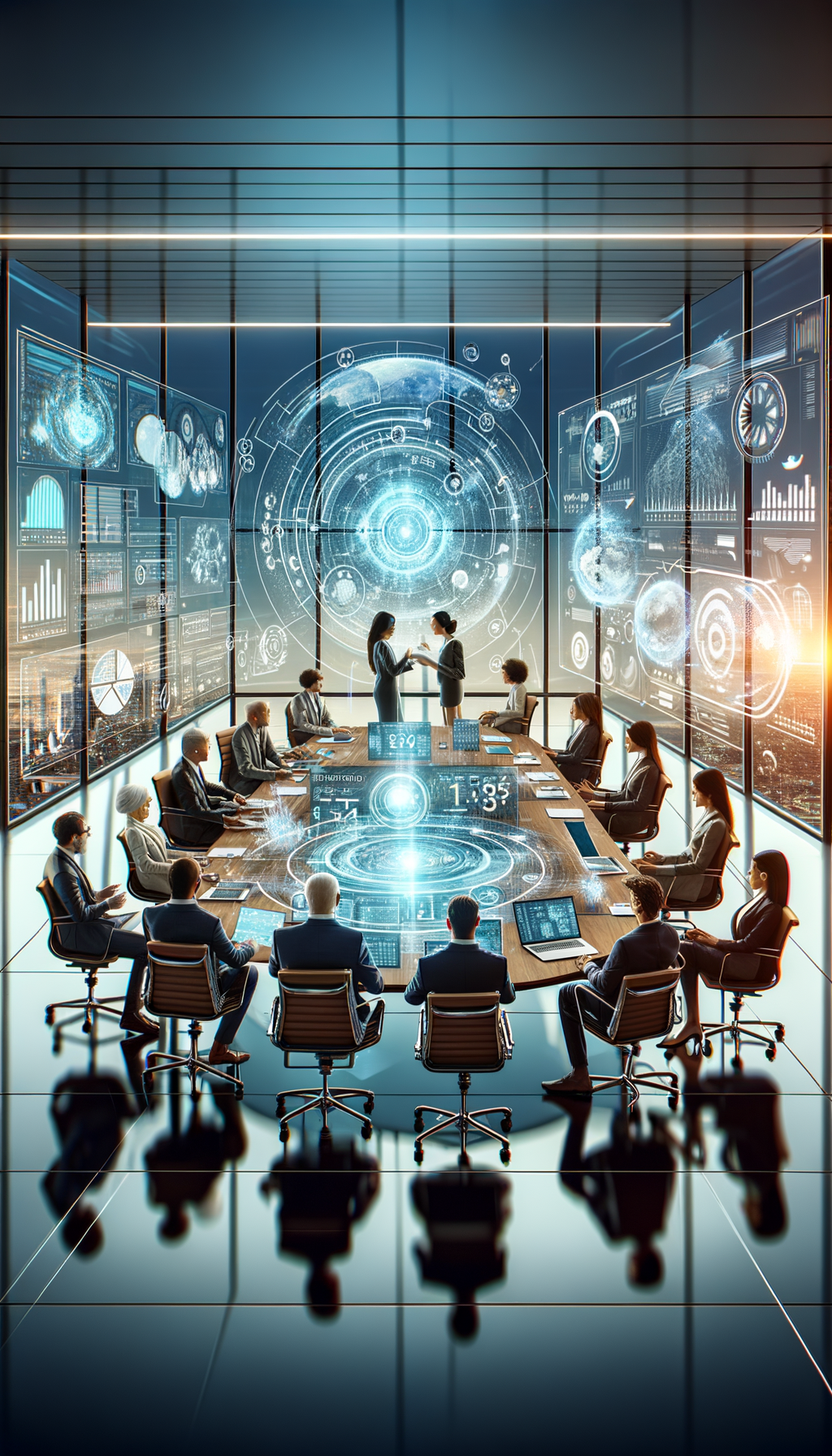 Conclusion: SAMM's Impact at Zebra Technologies
OWASP SAMM has provided Zebra Technologies with a measurable approach to application security, raising awareness and driving improvements across various metrics.
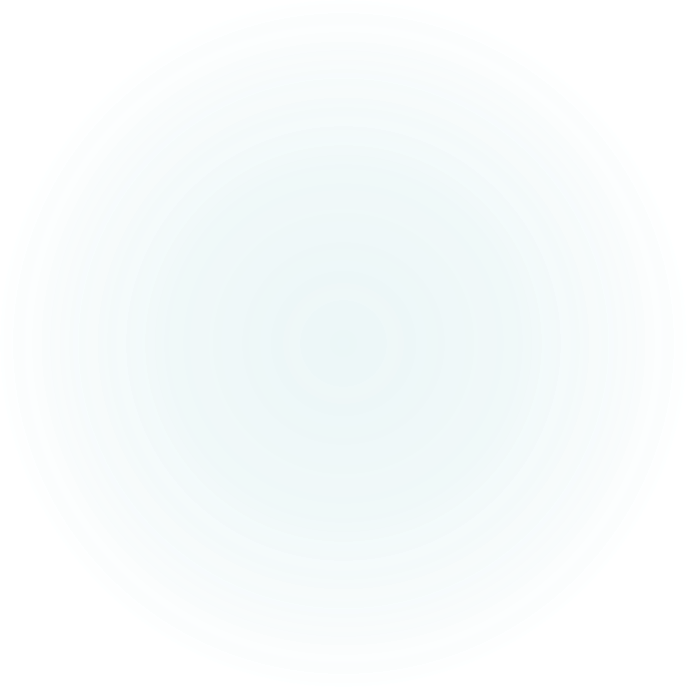 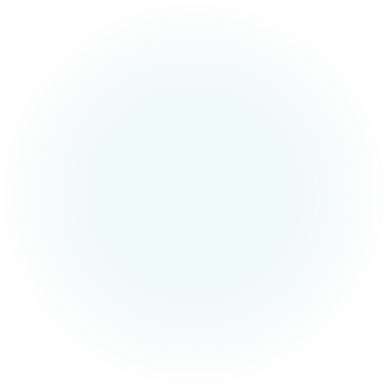 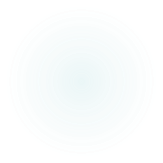 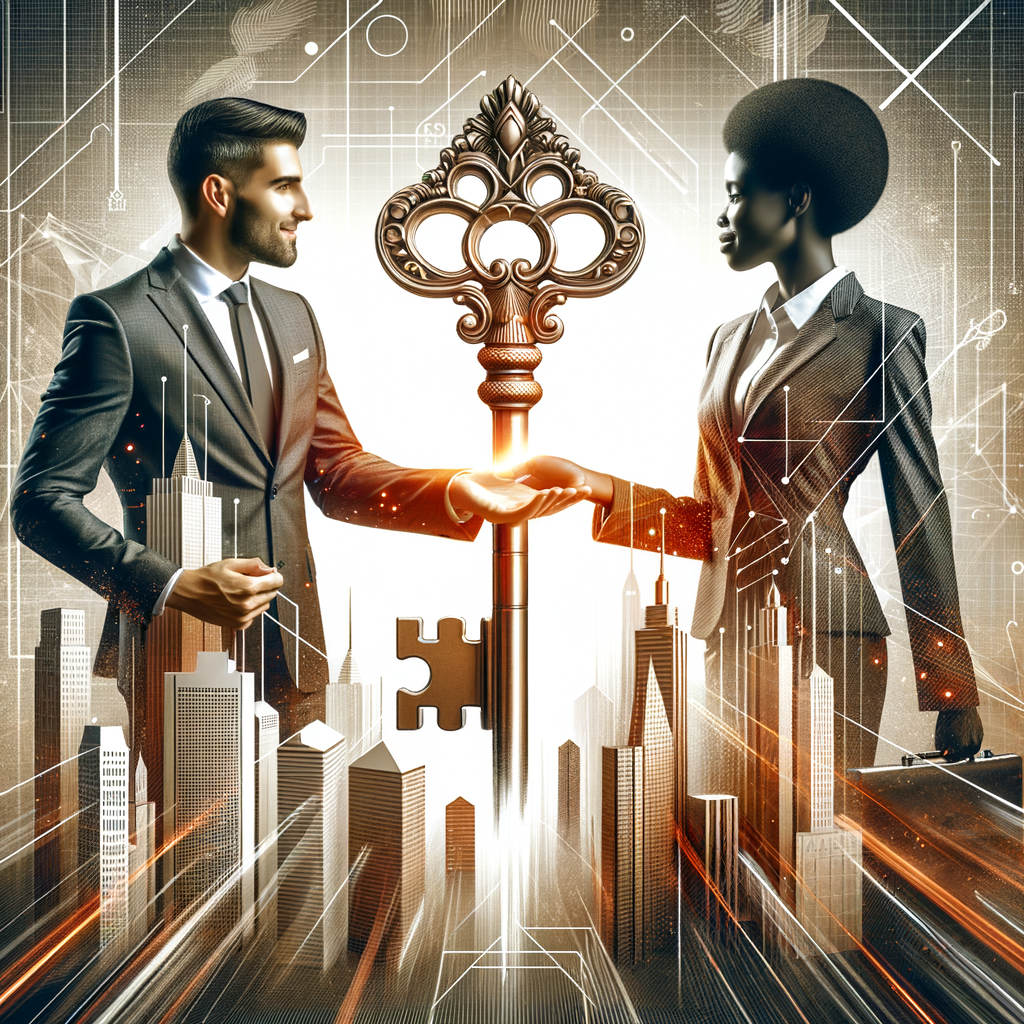 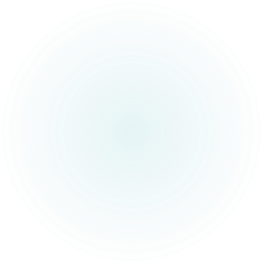 One more thing…
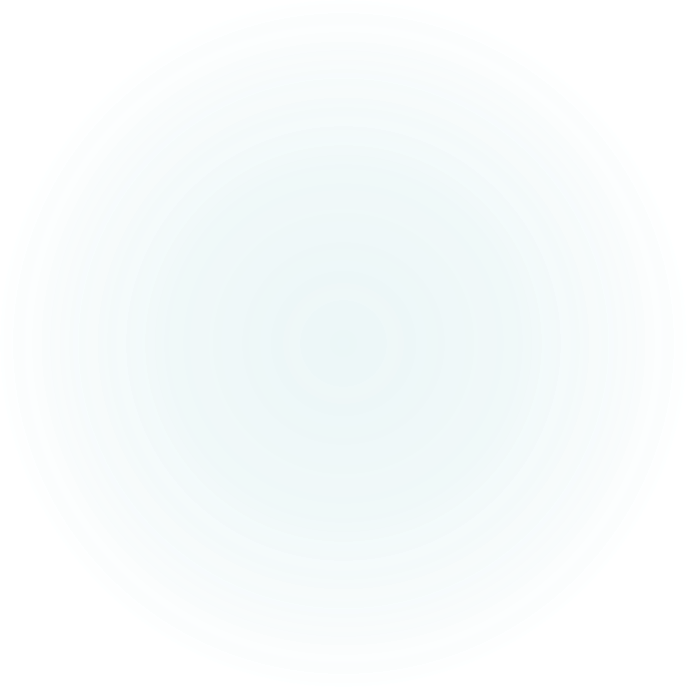 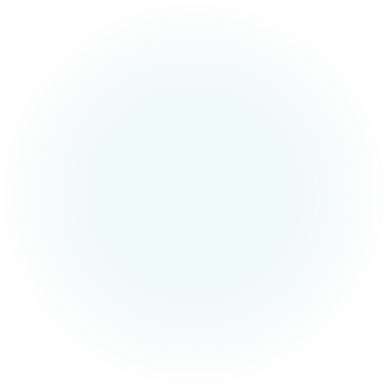 Acquisitions
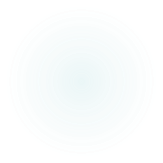 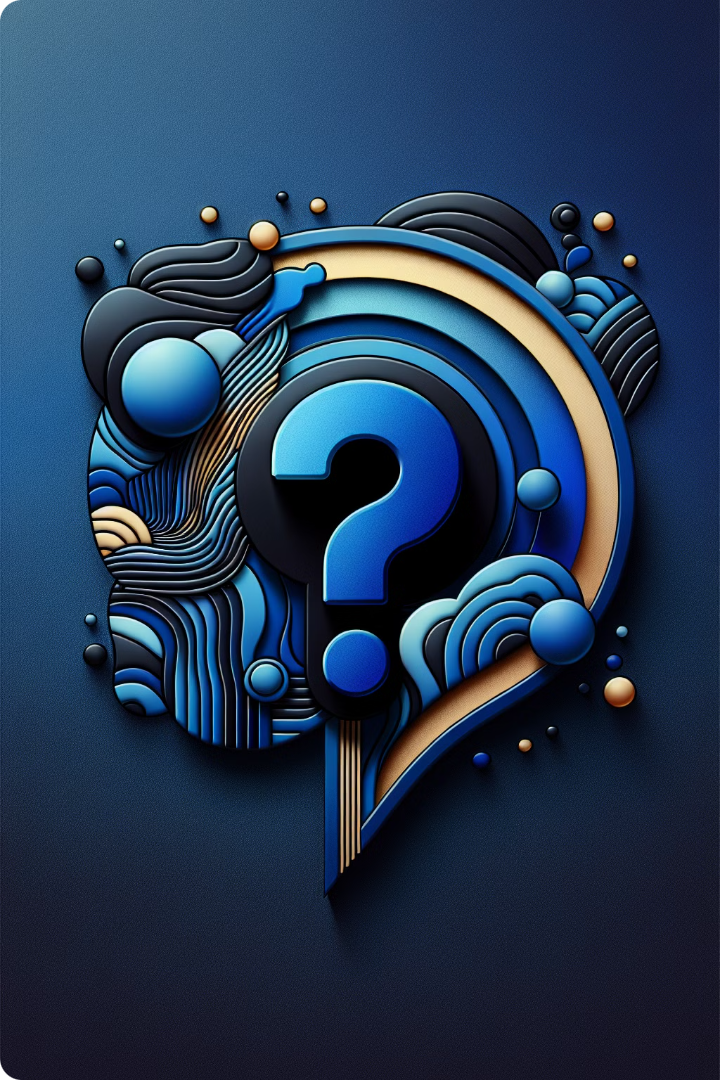 Quiz Time!
Test your understanding of Zebra Technologies' SAMM journey.
Question 3
What significant correlation did Zebra Technologies discover through their analysis of SAMM scores?
A) Higher SAMM scores correlate with increased development time
B) Higher SAMM scores correlate with lower risk scores in their ASPM tool
C) SAMM scores have no correlation with other security metrics
D) Lower SAMM scores indicate better adherence to industry standards
Question 3
What significant correlation did Zebra Technologies discover through their analysis of SAMM scores?
A) Higher SAMM scores correlate with increased development time
B) Higher SAMM scores correlate with lower risk scores in their ASPM tool
C) SAMM scores have no correlation with other security metrics
D) Lower SAMM scores indicate better adherence to industry standards
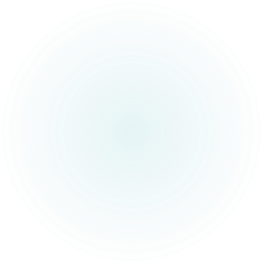 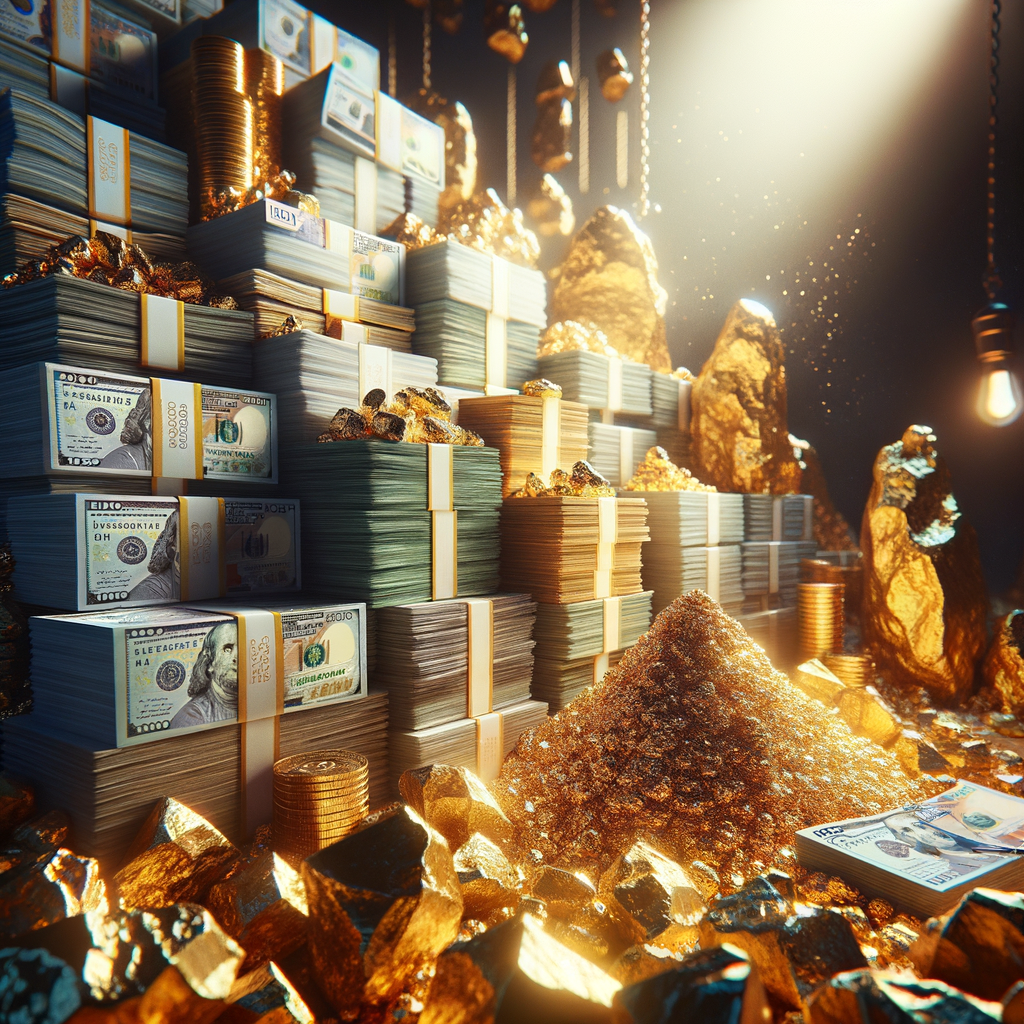 How much did this all cost?
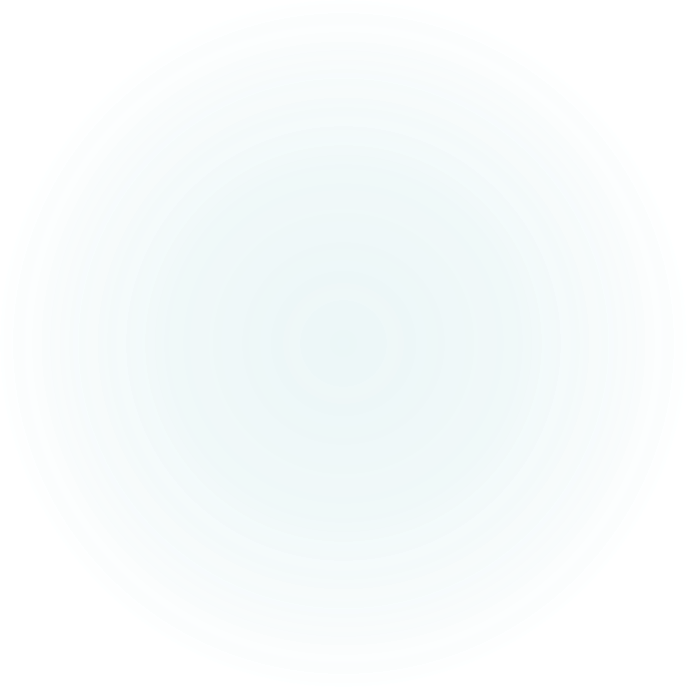 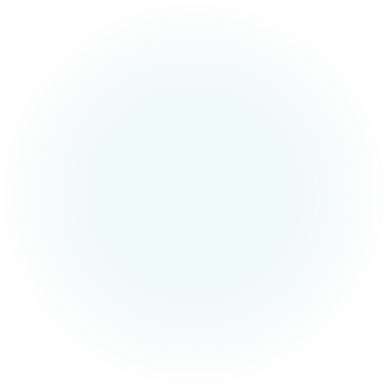 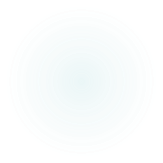 Thank You!
We hope our experience with OWASP SAMM inspires your own application security journey.